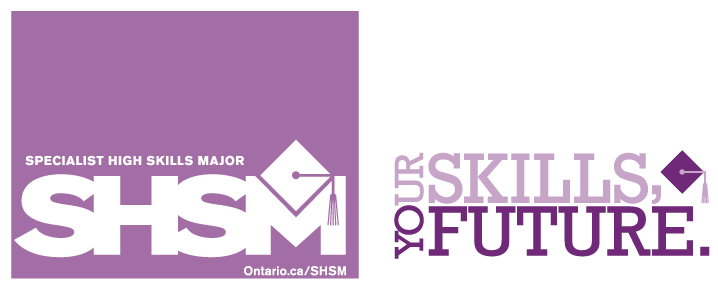 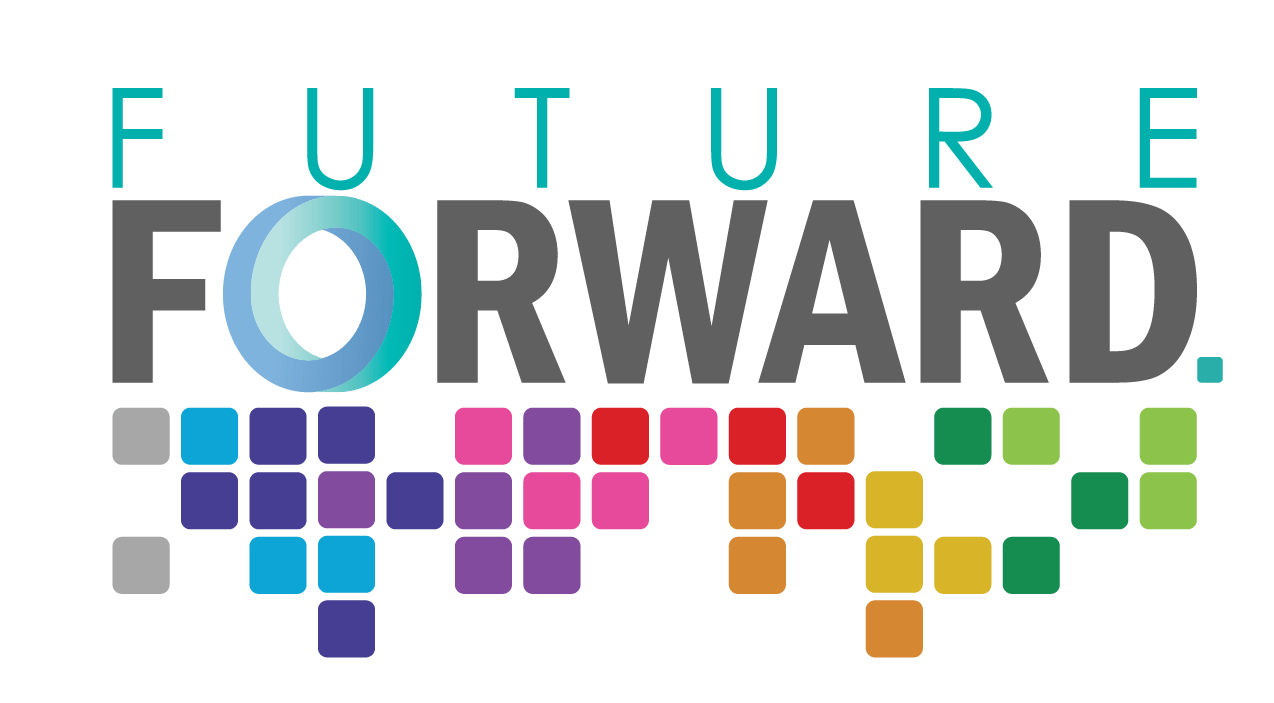 CAD - Sketchup
https://www.sketchup.com/plans-and-pricing/sketchup-free
Interactive training to help students learn and understand the basic concepts and capabilities of CAD software.
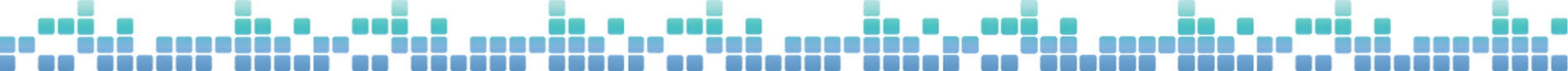 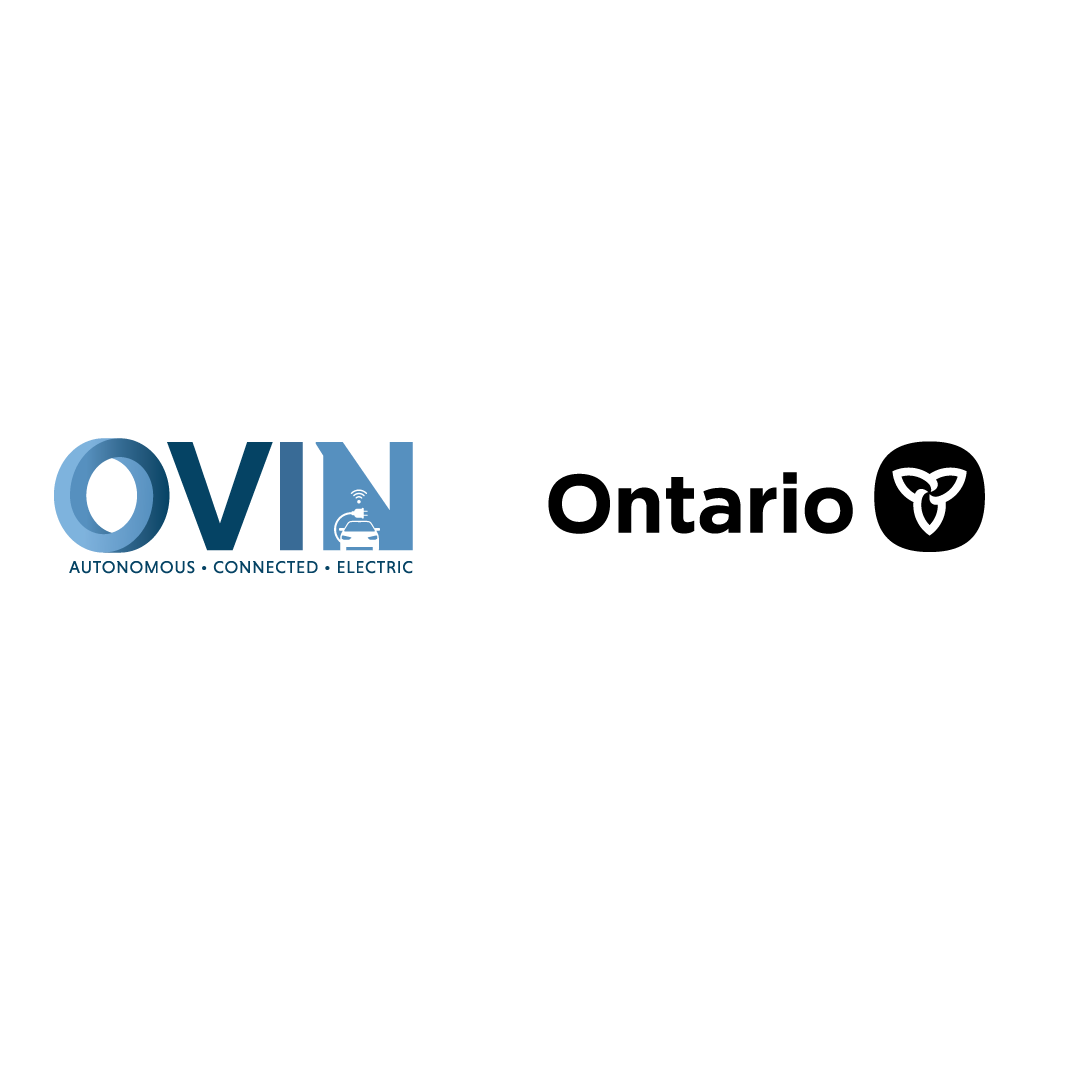 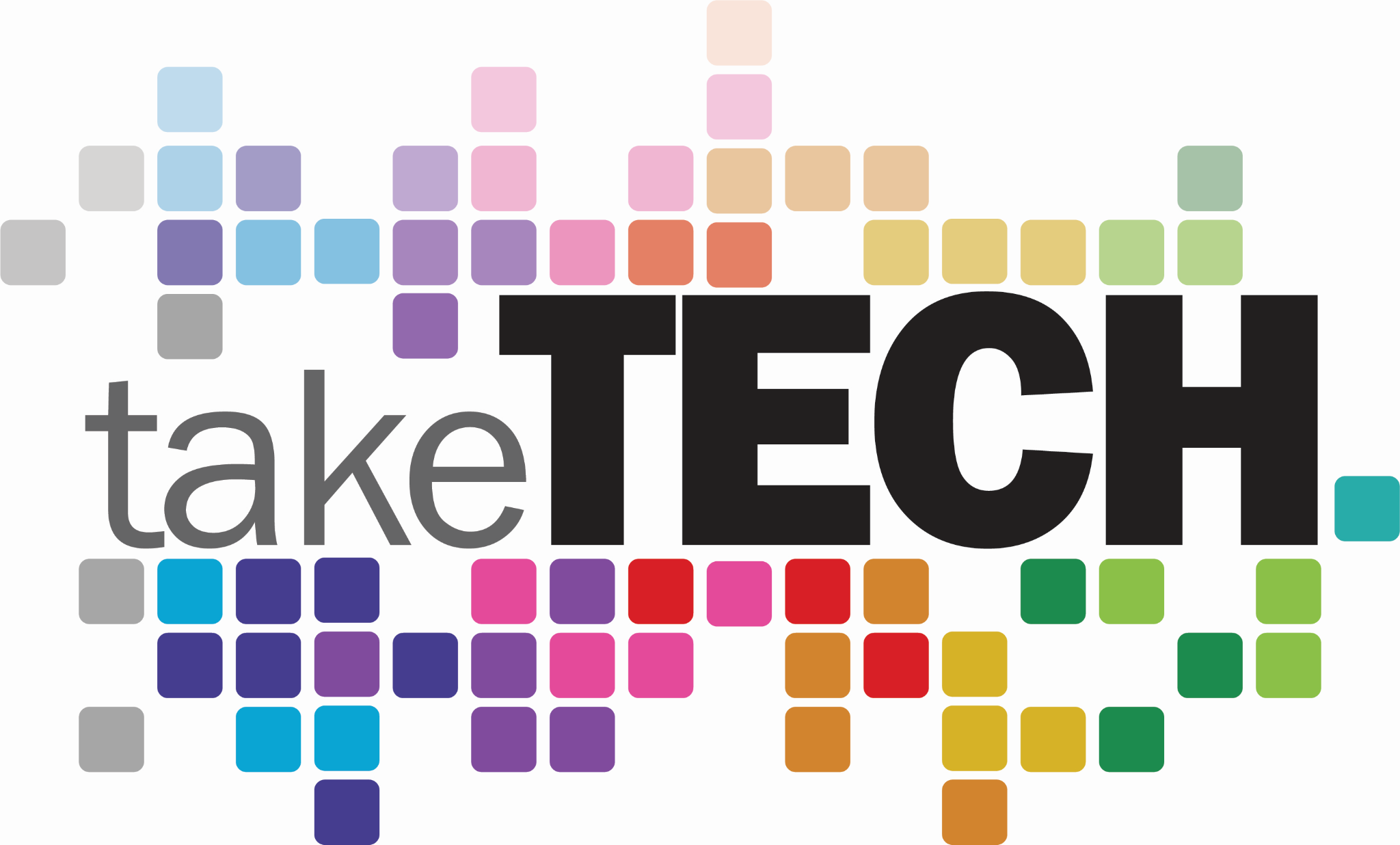 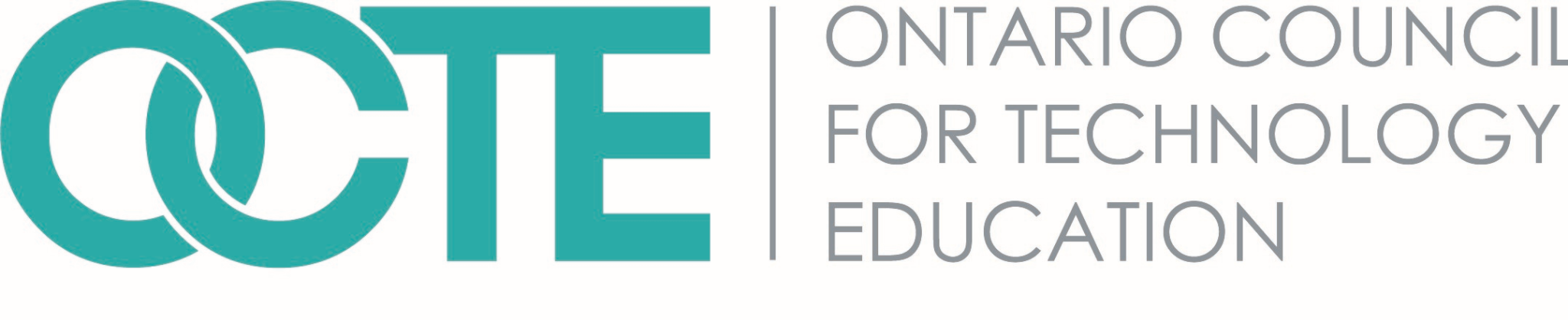 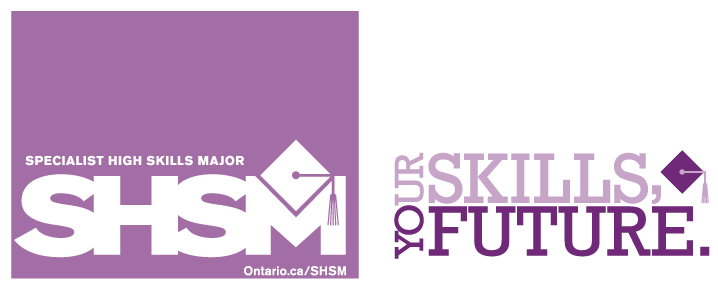 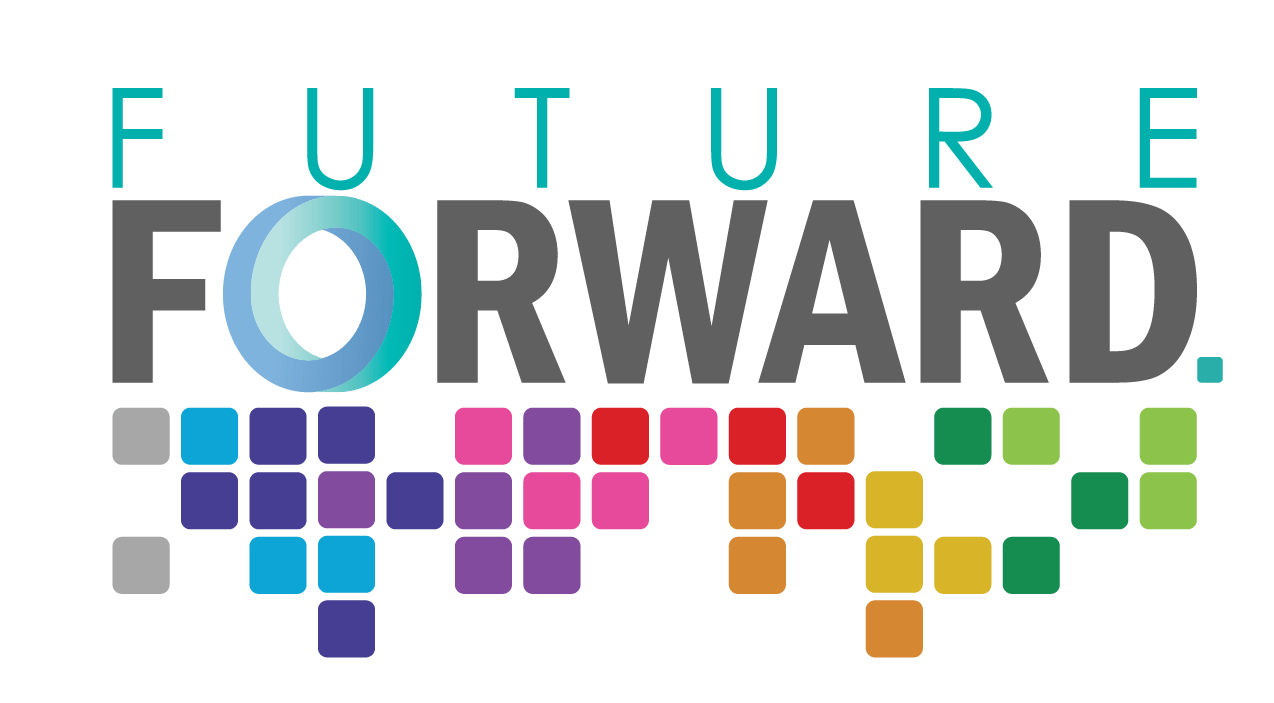 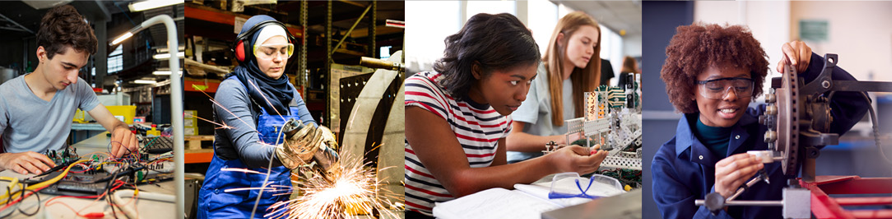 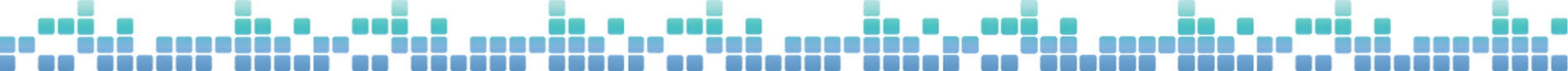 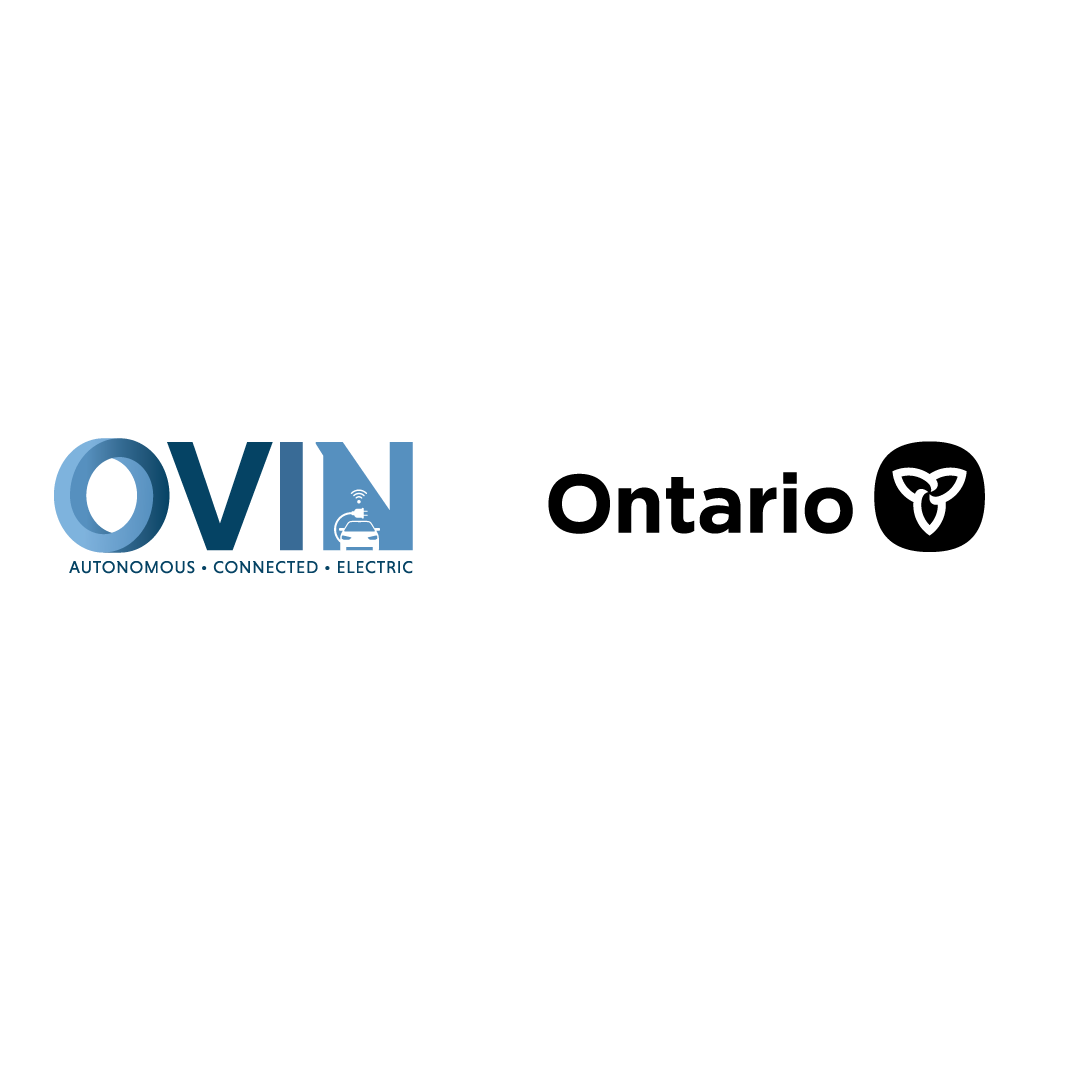 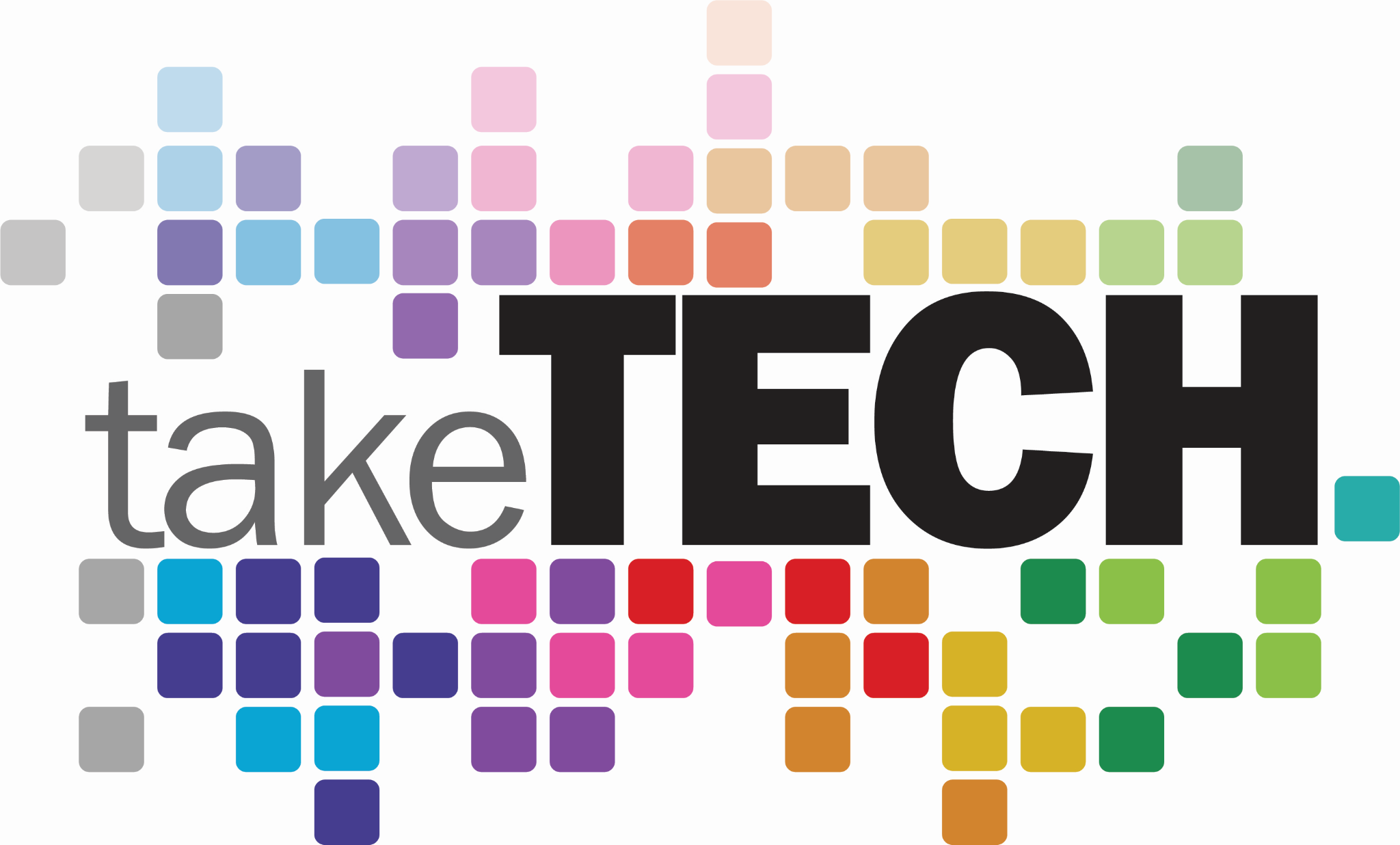 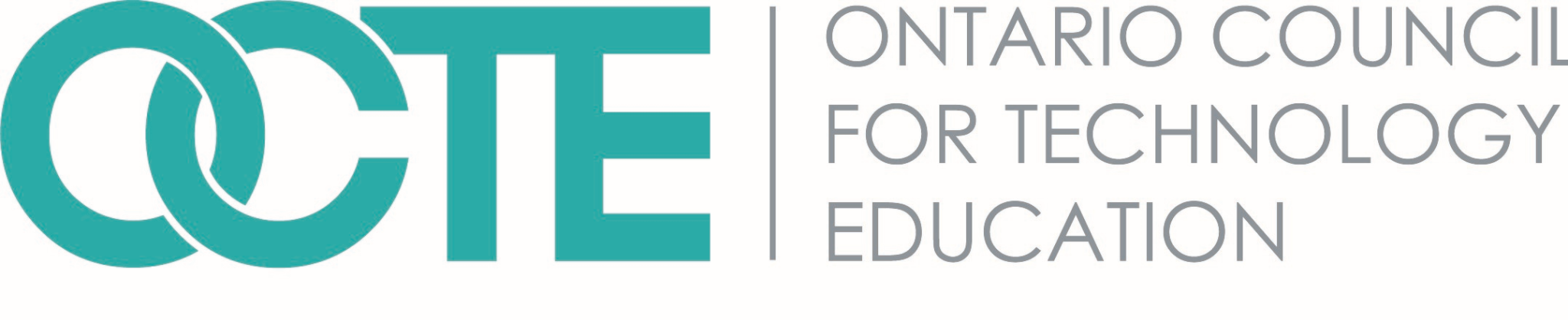 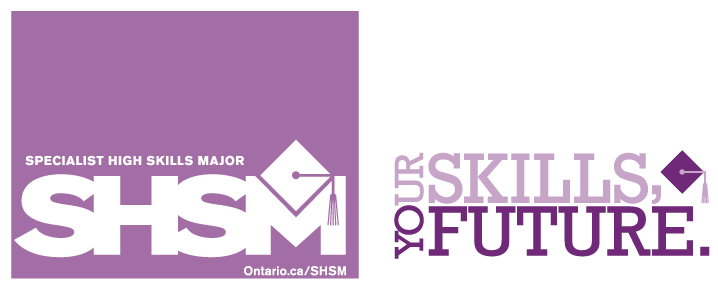 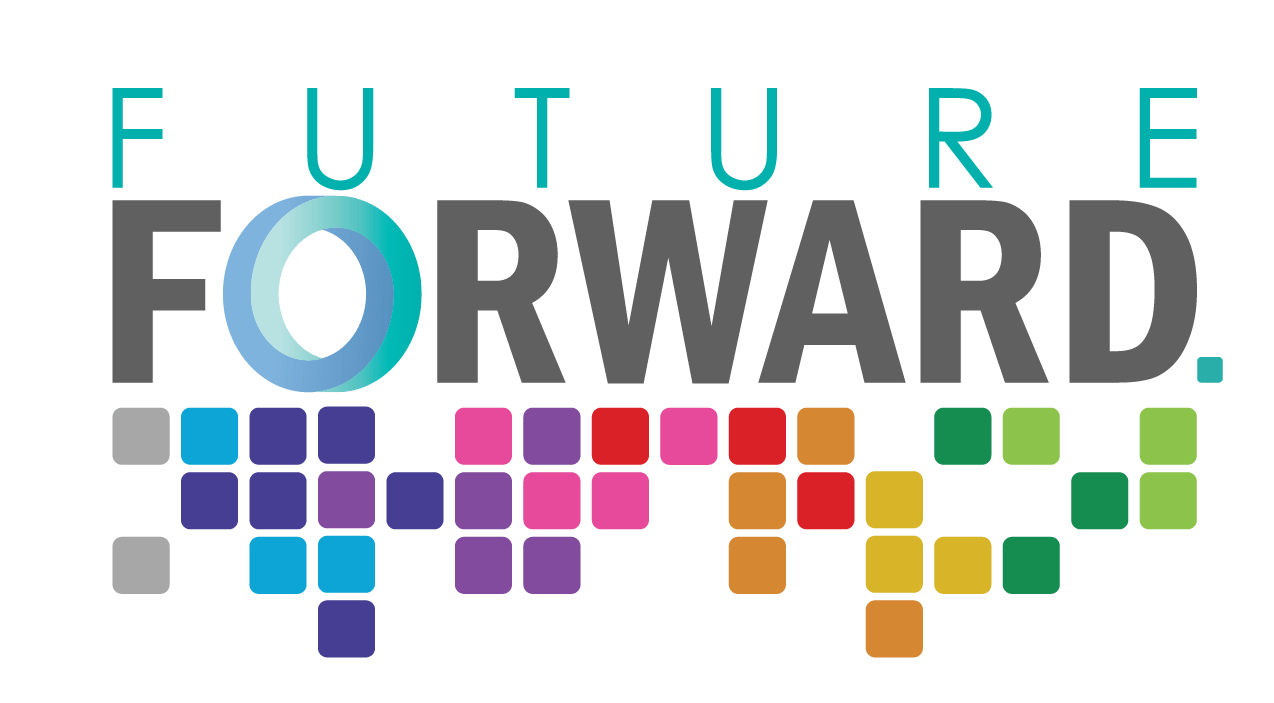 Learning Goals
Confidently navigate and identify tools and menus 
Properly sketch, draw and extrude objects
Utilize various tools to manipulate the size and shape of objects
Effectively apply correct measurements 
Administer various finishing techniques
Ability to apply skills learned into personal projects
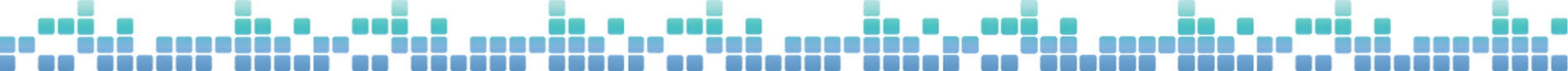 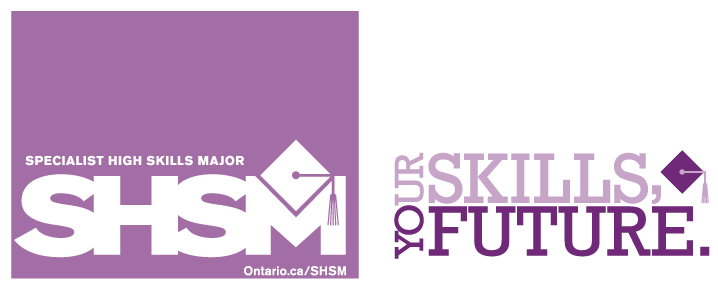 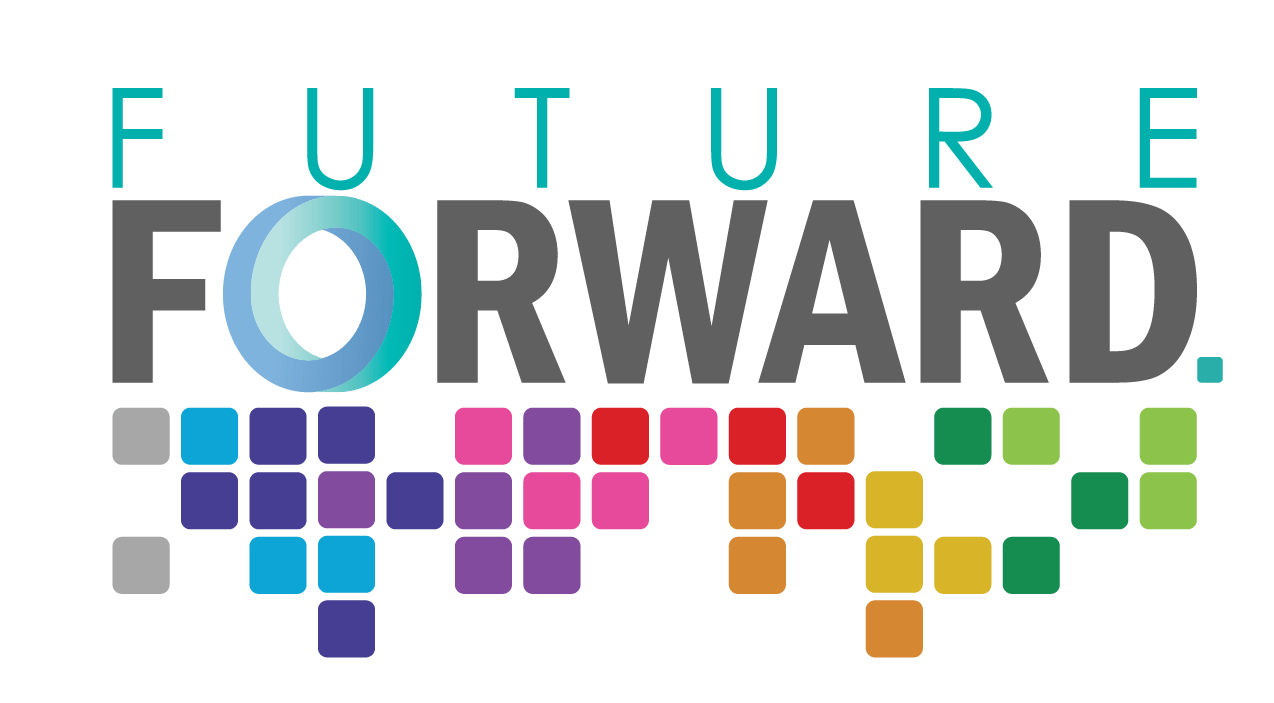 Key Terminology
Views (Orbit/Pan/Zoom)
Line (Draw)
Shape (Rectangle, Circle, Arc etc.)
Offset/Flip/Mirror
Measure/Scale/Dimension
Push/Pull
Paint/Finish
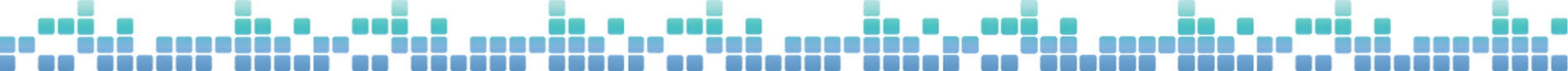 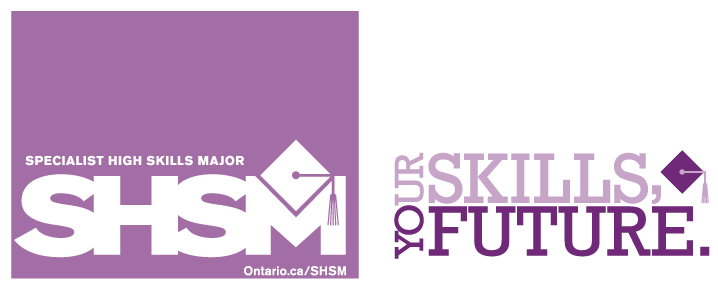 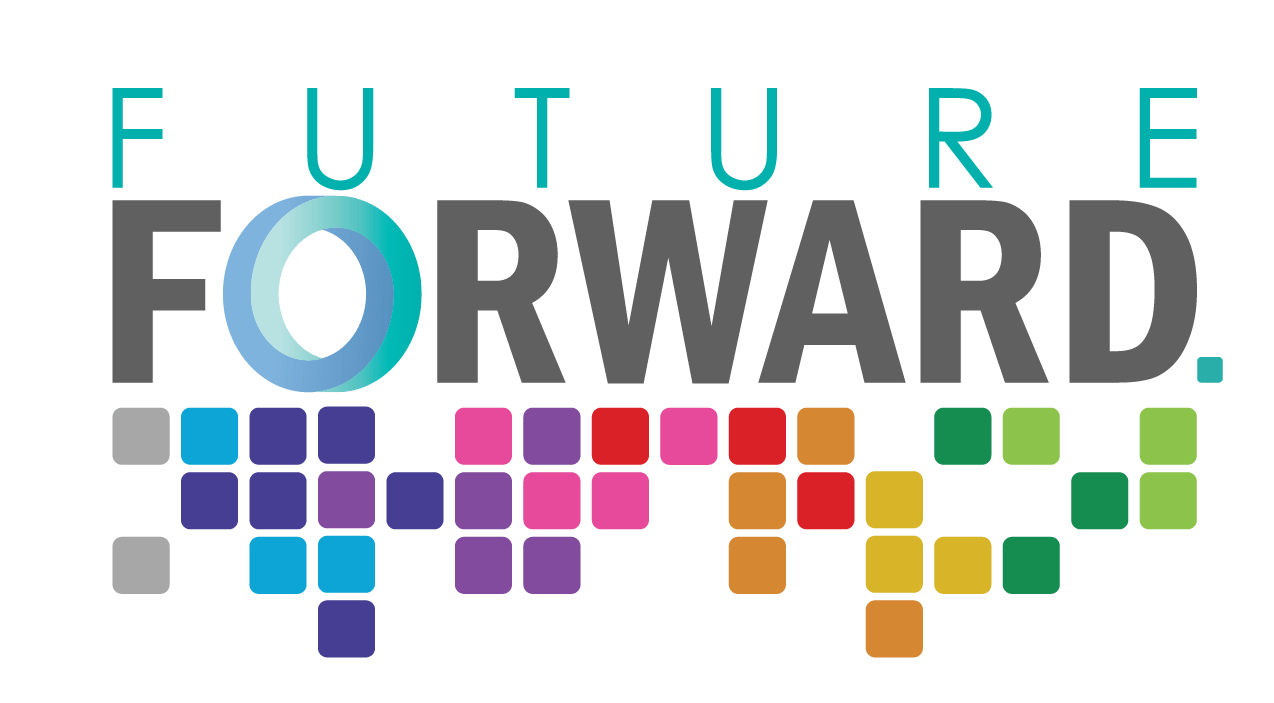 Final Product
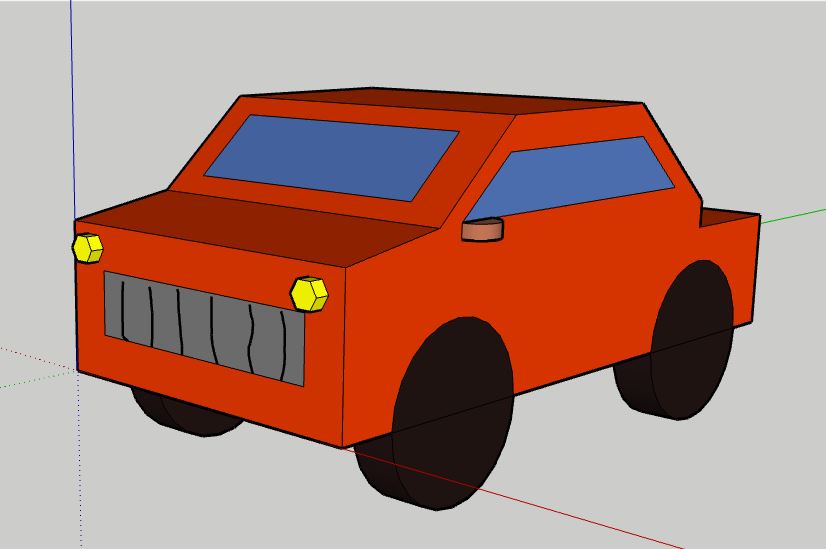 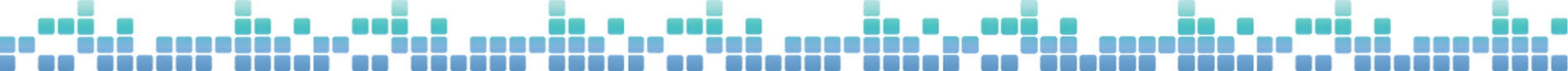 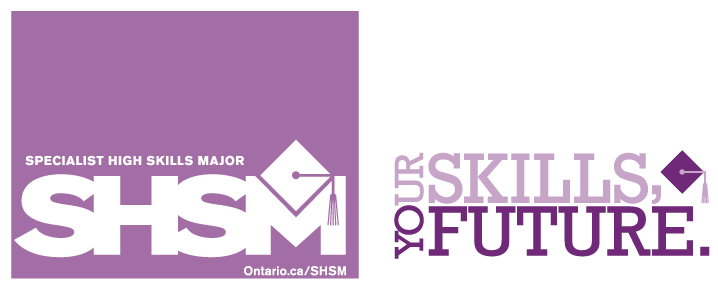 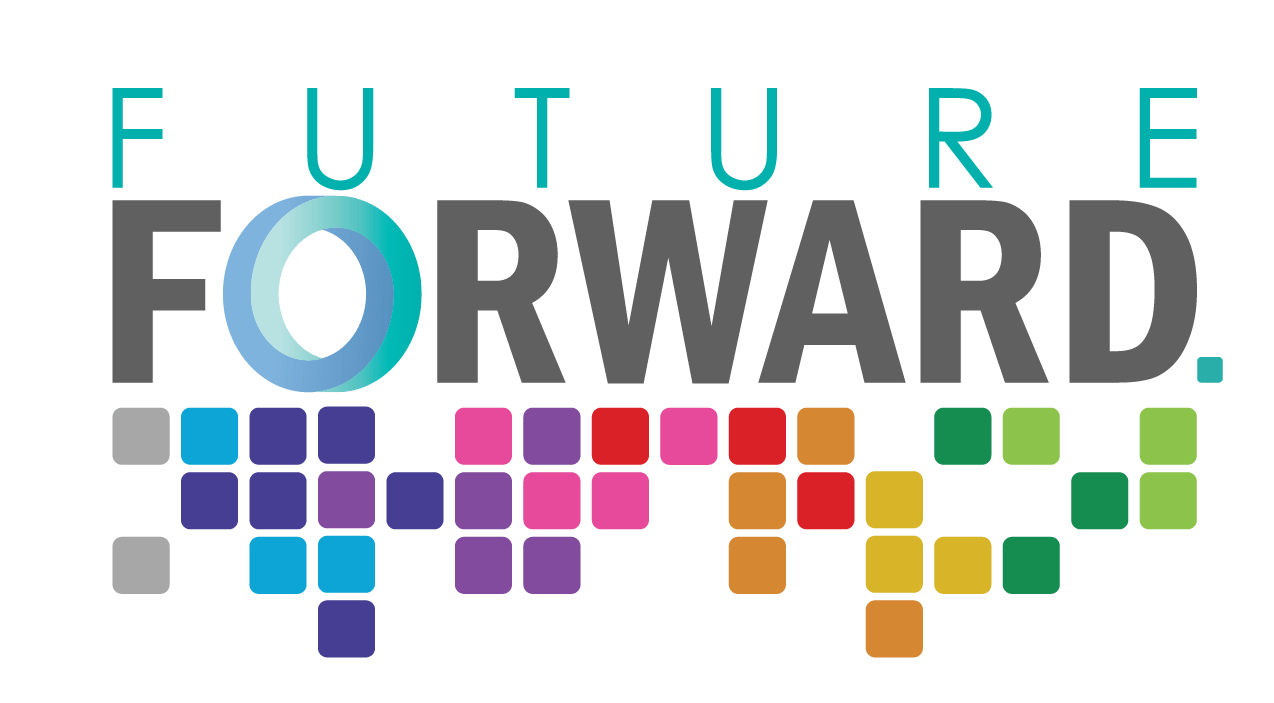 Getting Started
Go to SketchUp.com and Click "Start Modeling”
Select “Create New” and you should see the screen below:
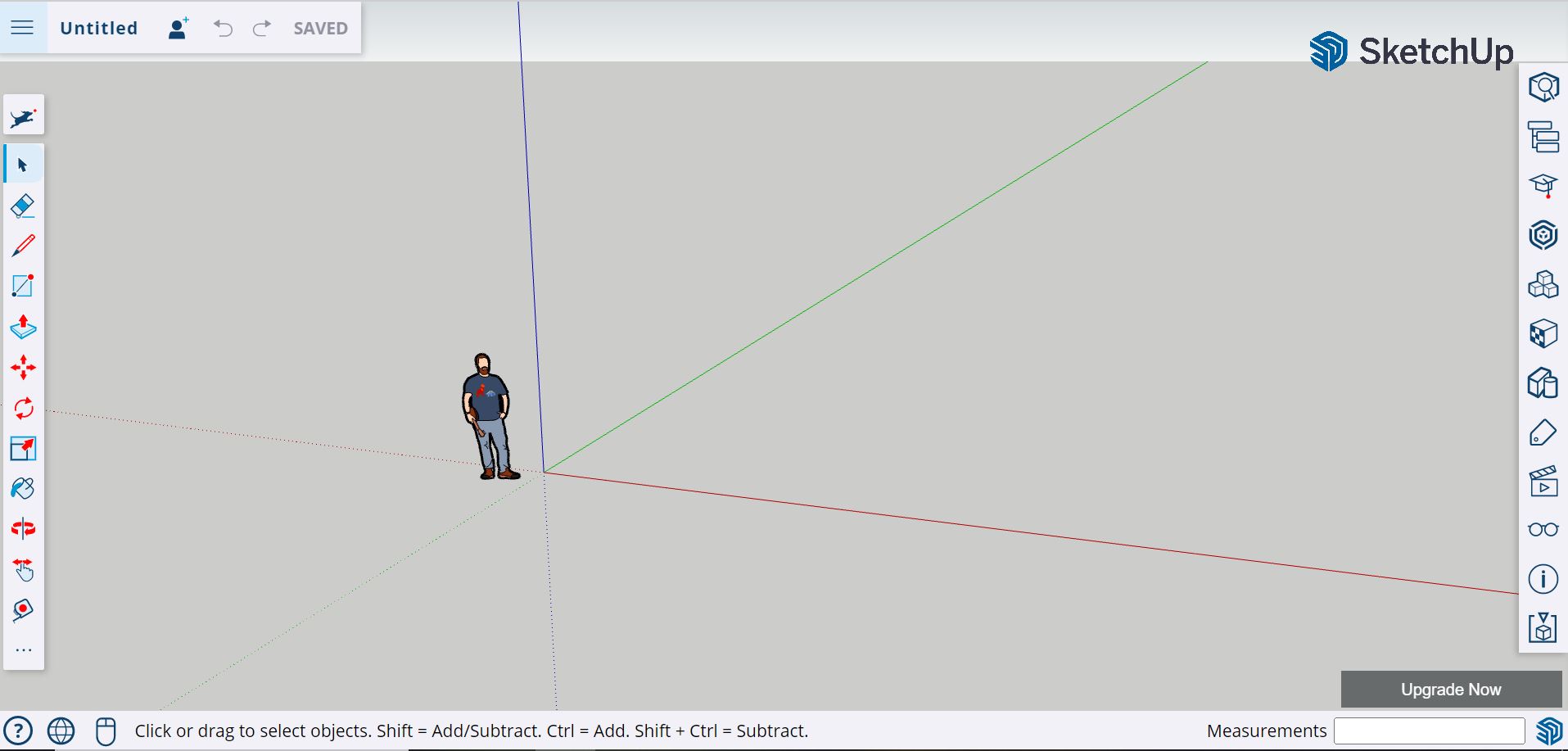 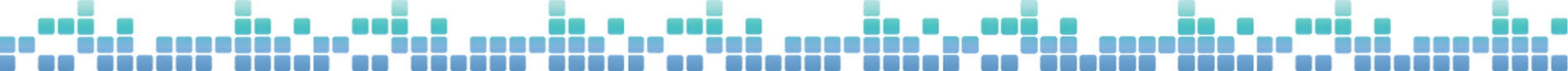 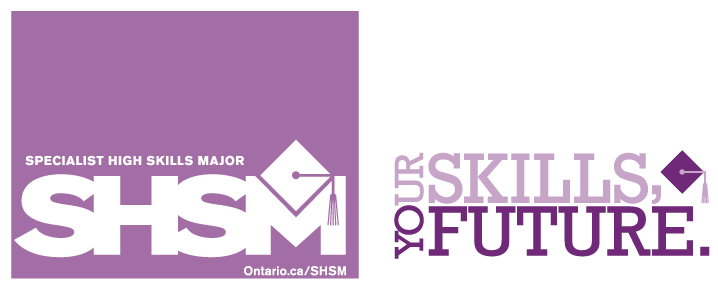 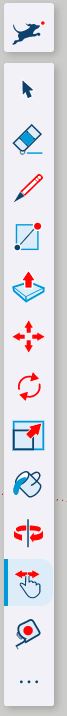 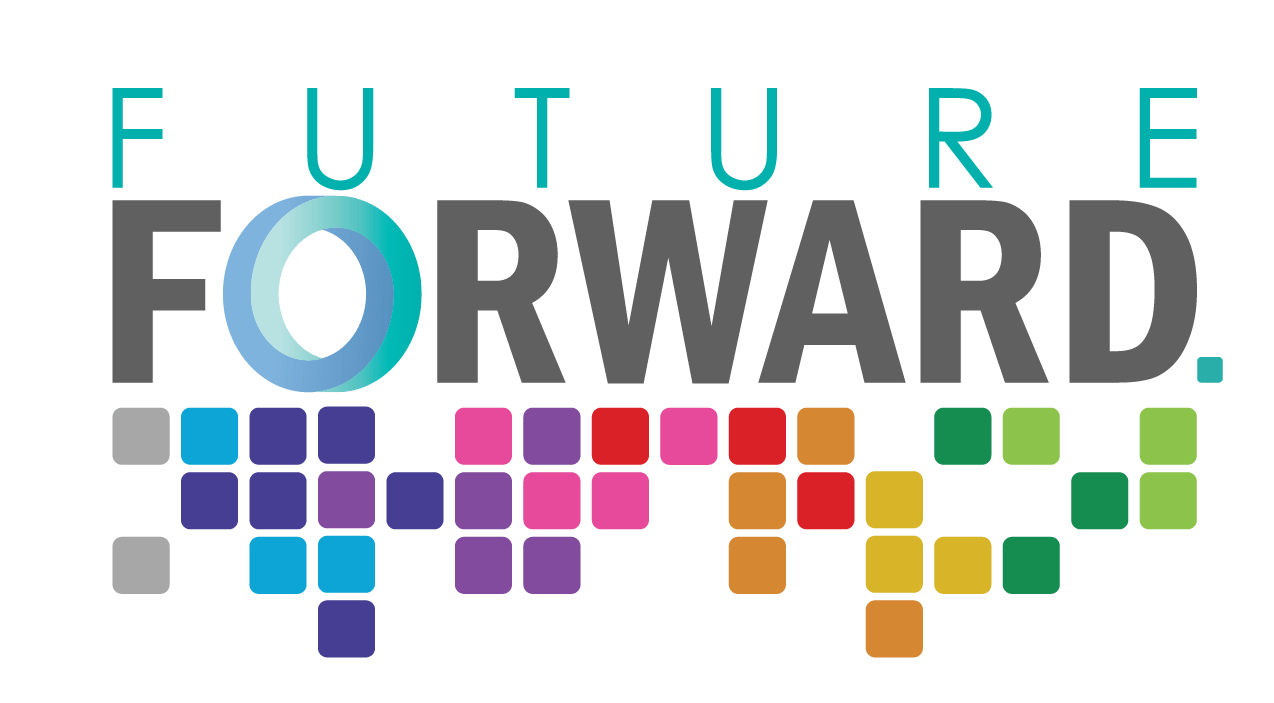 Views/Axis
The center point of our work area will be where all three axis meet.
 The “X” (red), “Y” (green) and “Z” (Blue) axis.
The viewing tools (shown below) allow you to move, rotate and pan. Try it out!
You can use the touchpad (or mouse) to zoom in and out.
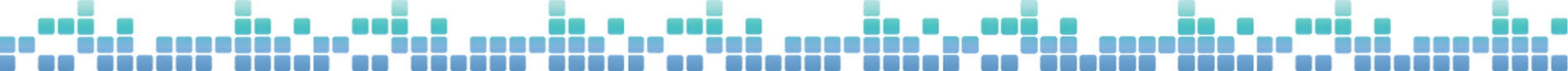 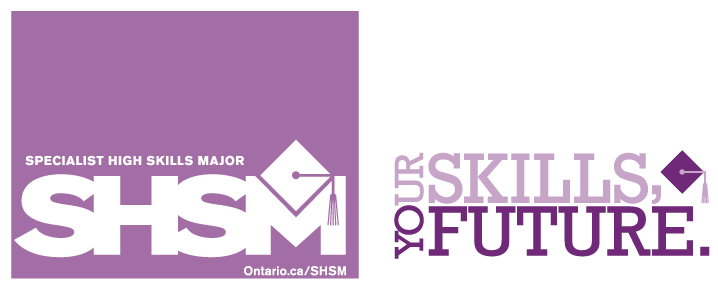 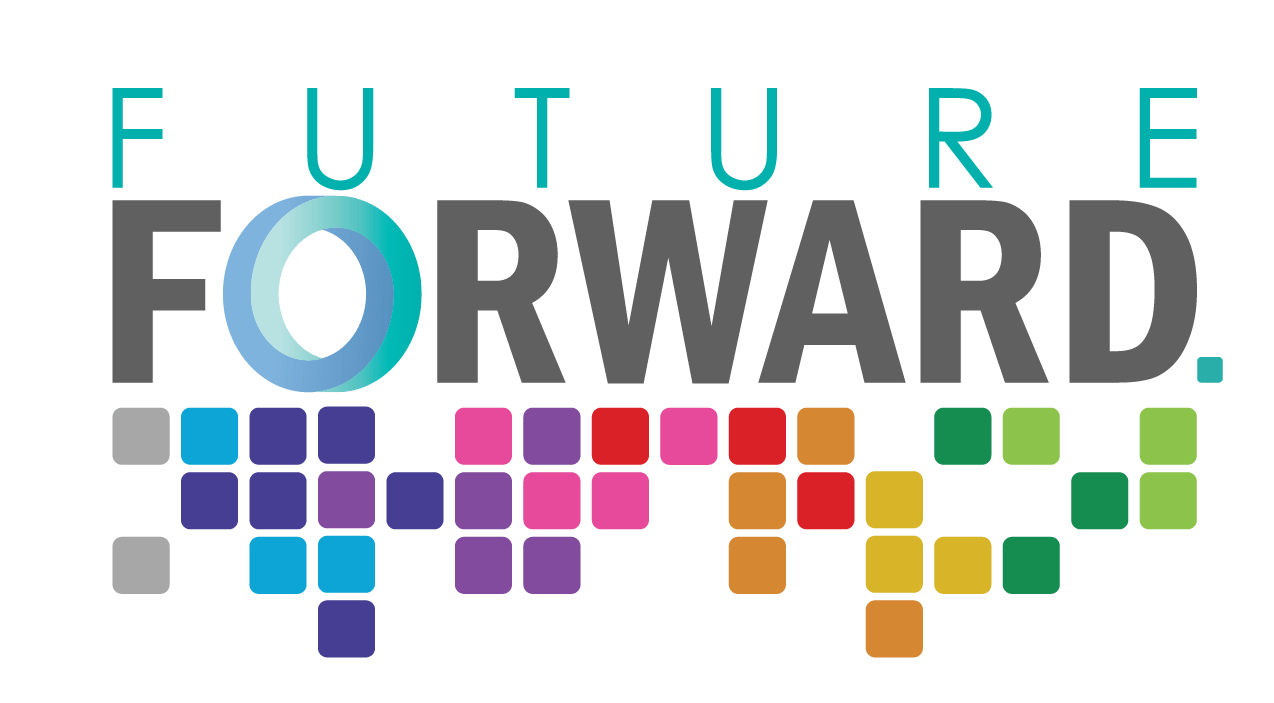 Extra Tools
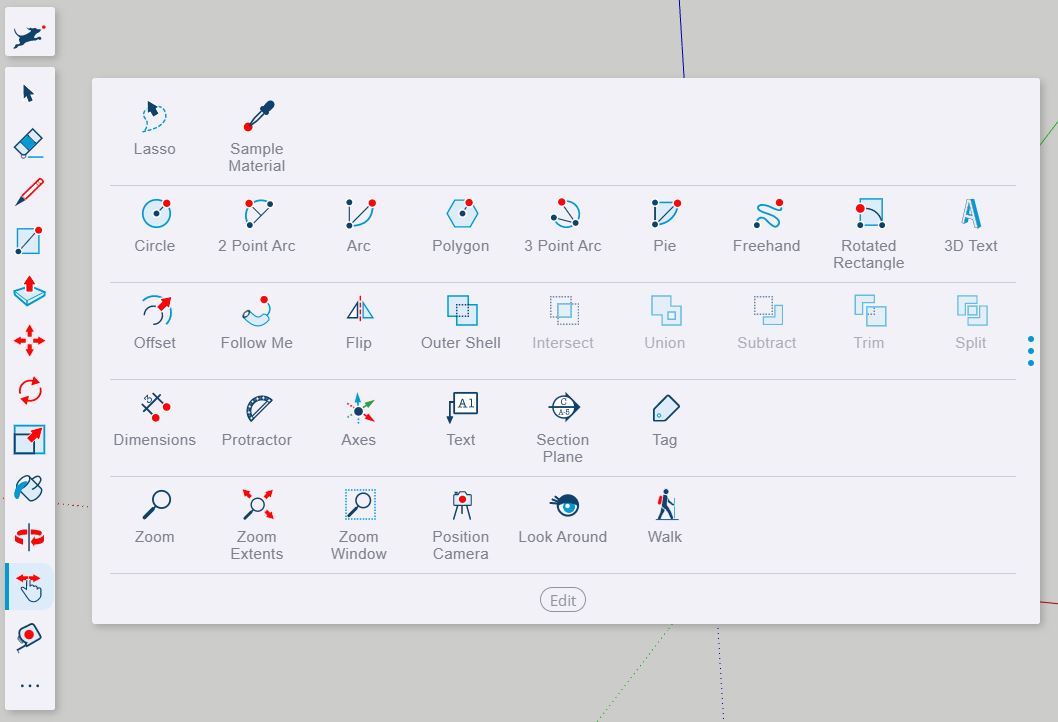 Clicking the three dots at the bottom of the toolbar will open up a larger toolbar with various extra tools. 
Play around with a few of them!
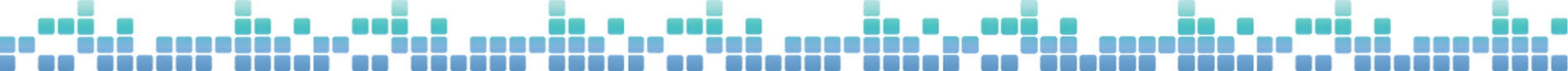 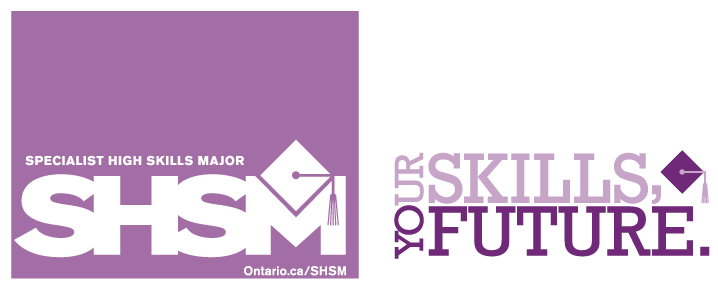 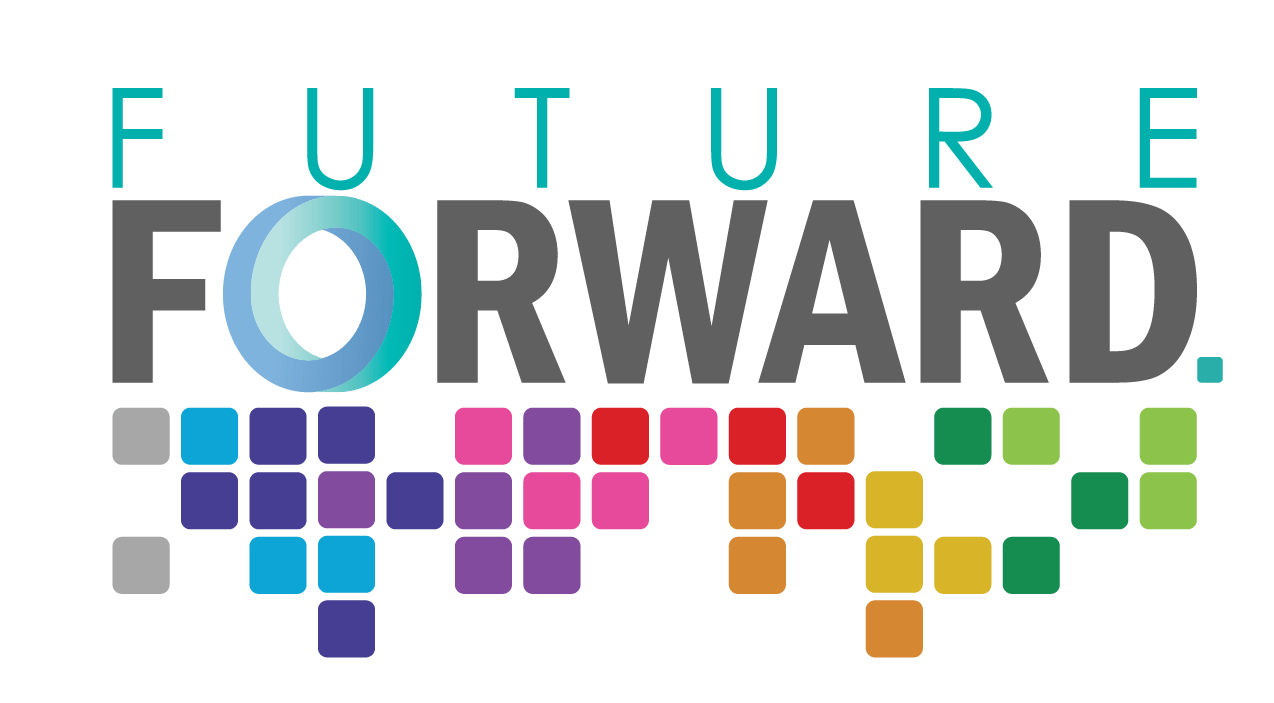 Rectangle
Select the rectangle tool, click the center point and pull to the top right corner.
Type 4’, 8’ in the dimensions box (located  in the bottom right corner) and click Enter.
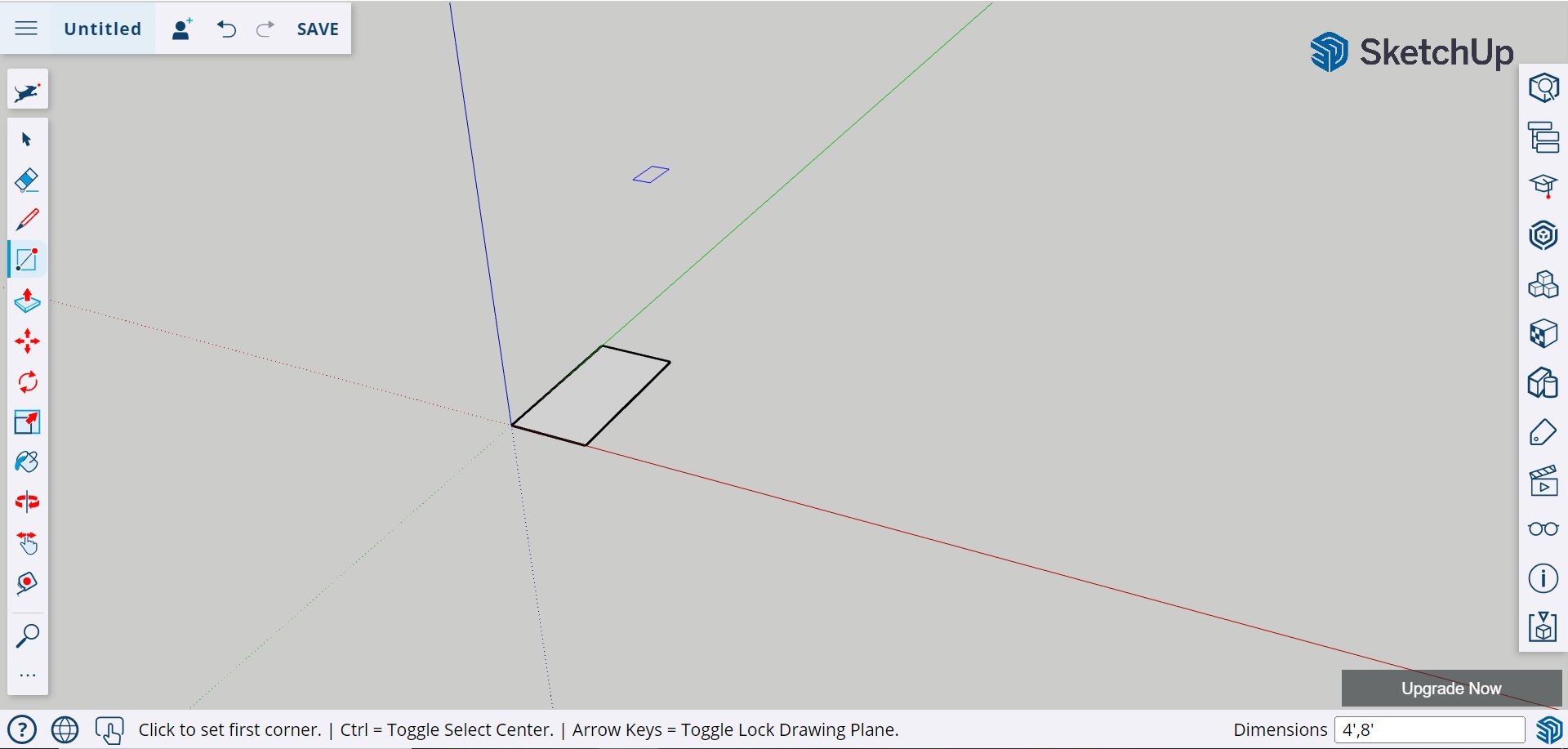 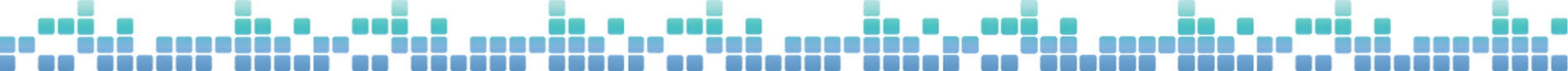 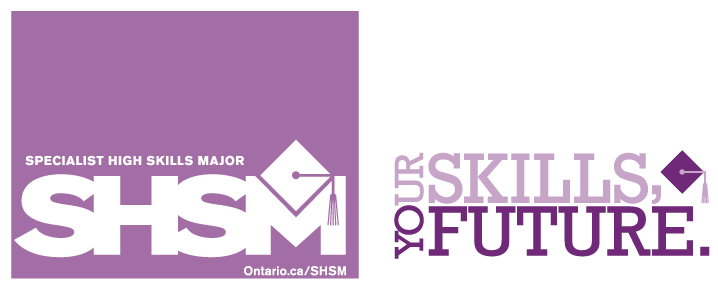 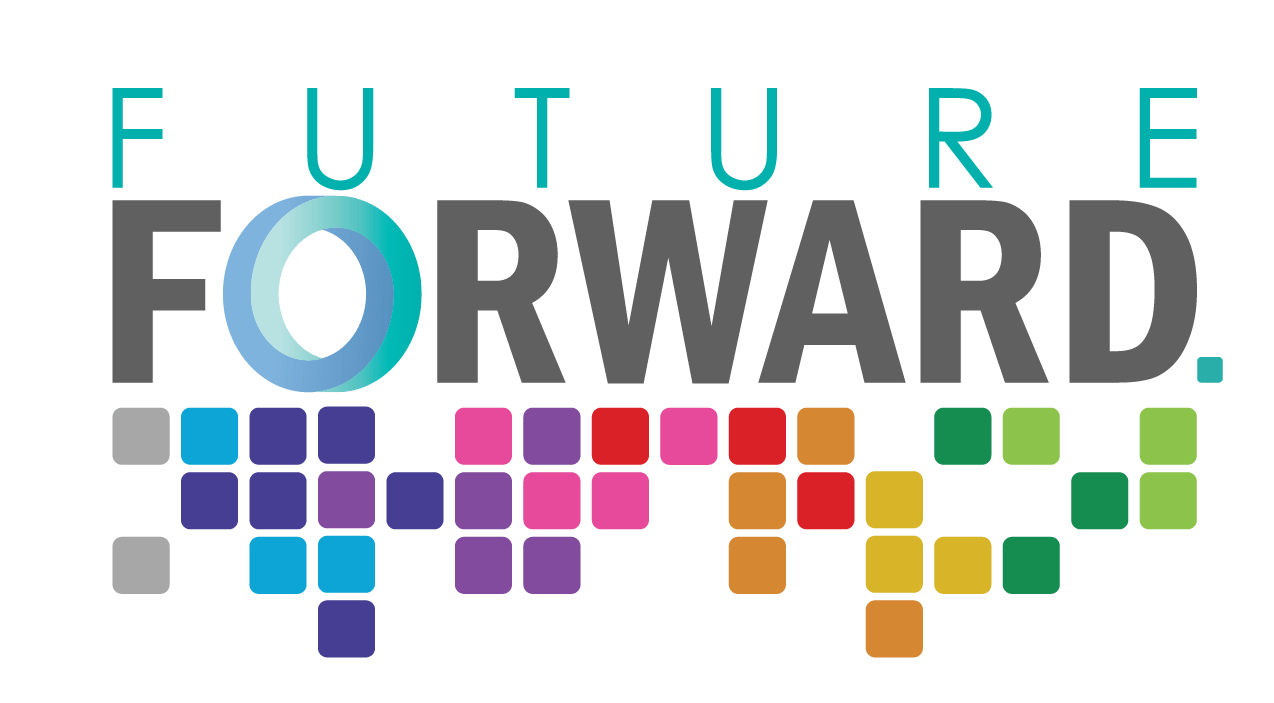 Rectangular Prism
Select the push/pull tool, click the center of the rectangle and pull the object upward. 
Type 4’ in the dimensions box (located  in the bottom right corner) and click Enter.
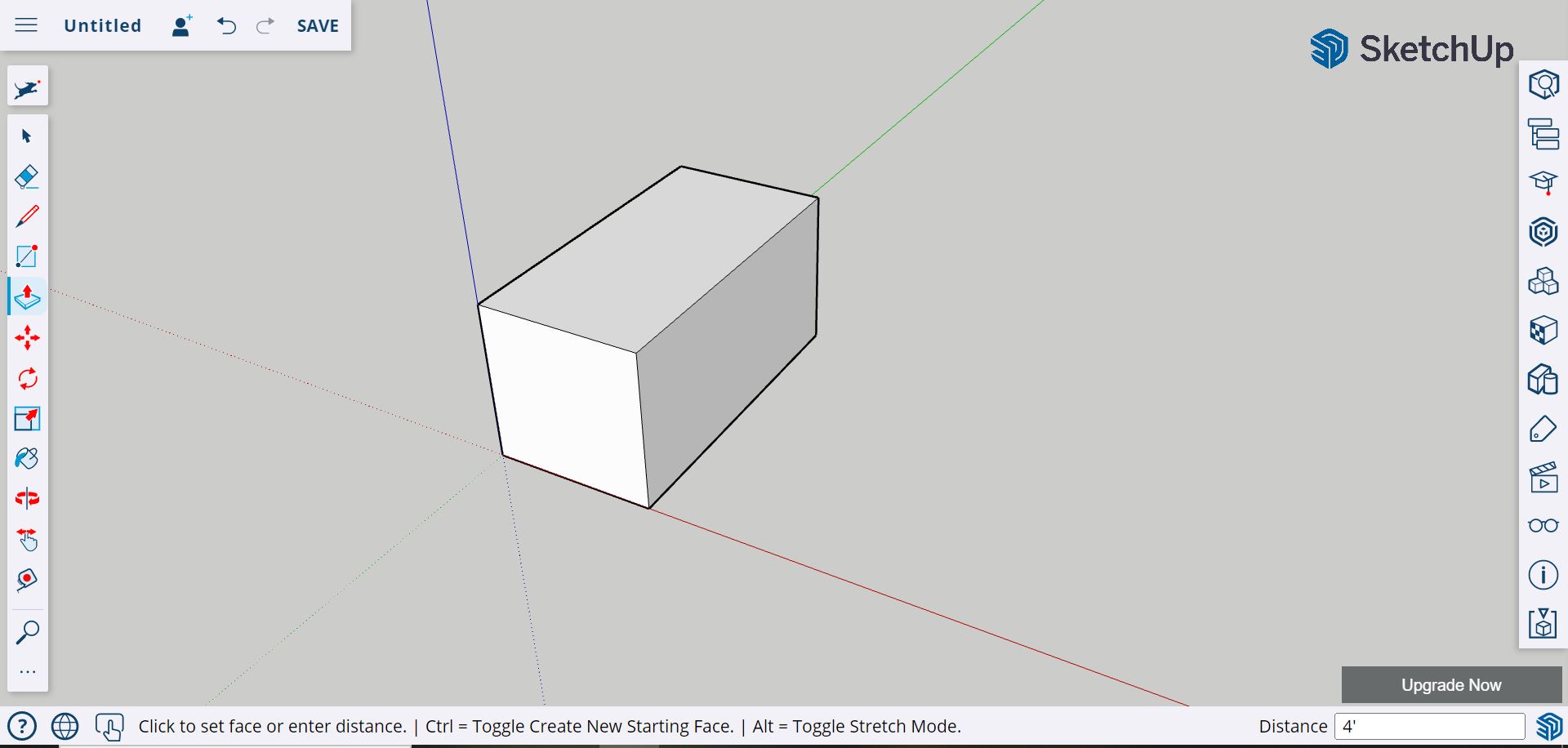 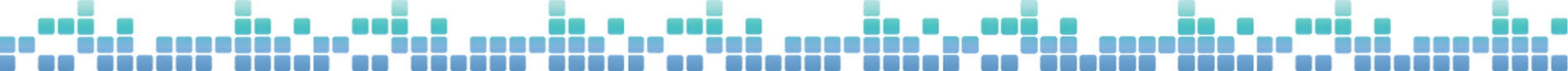 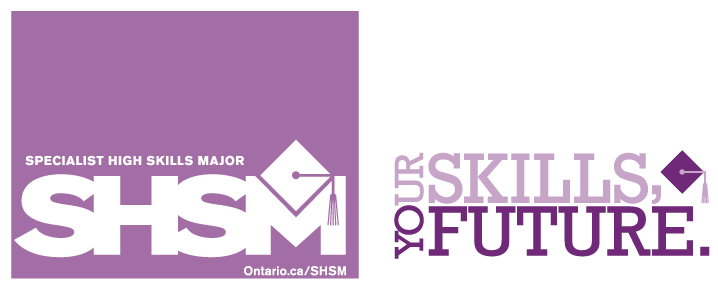 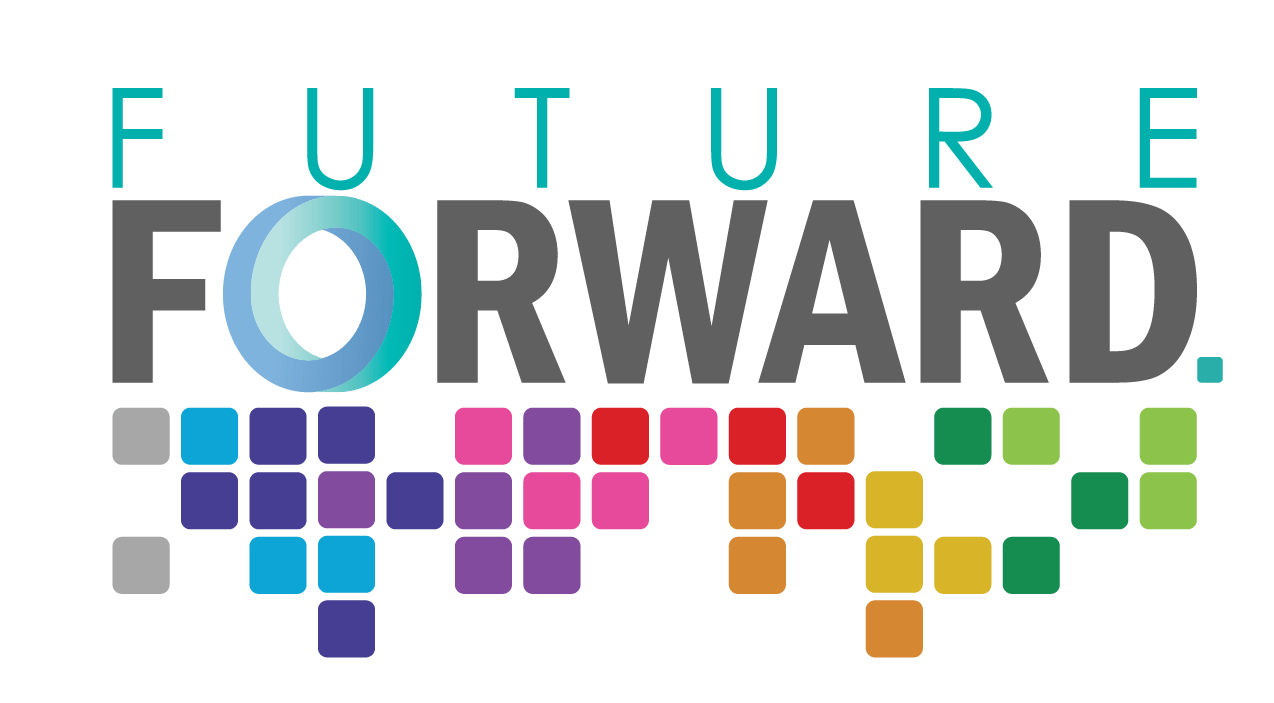 Drawing
Select the line tool. 
Sketch the side profile of the vehicle you would like to create.
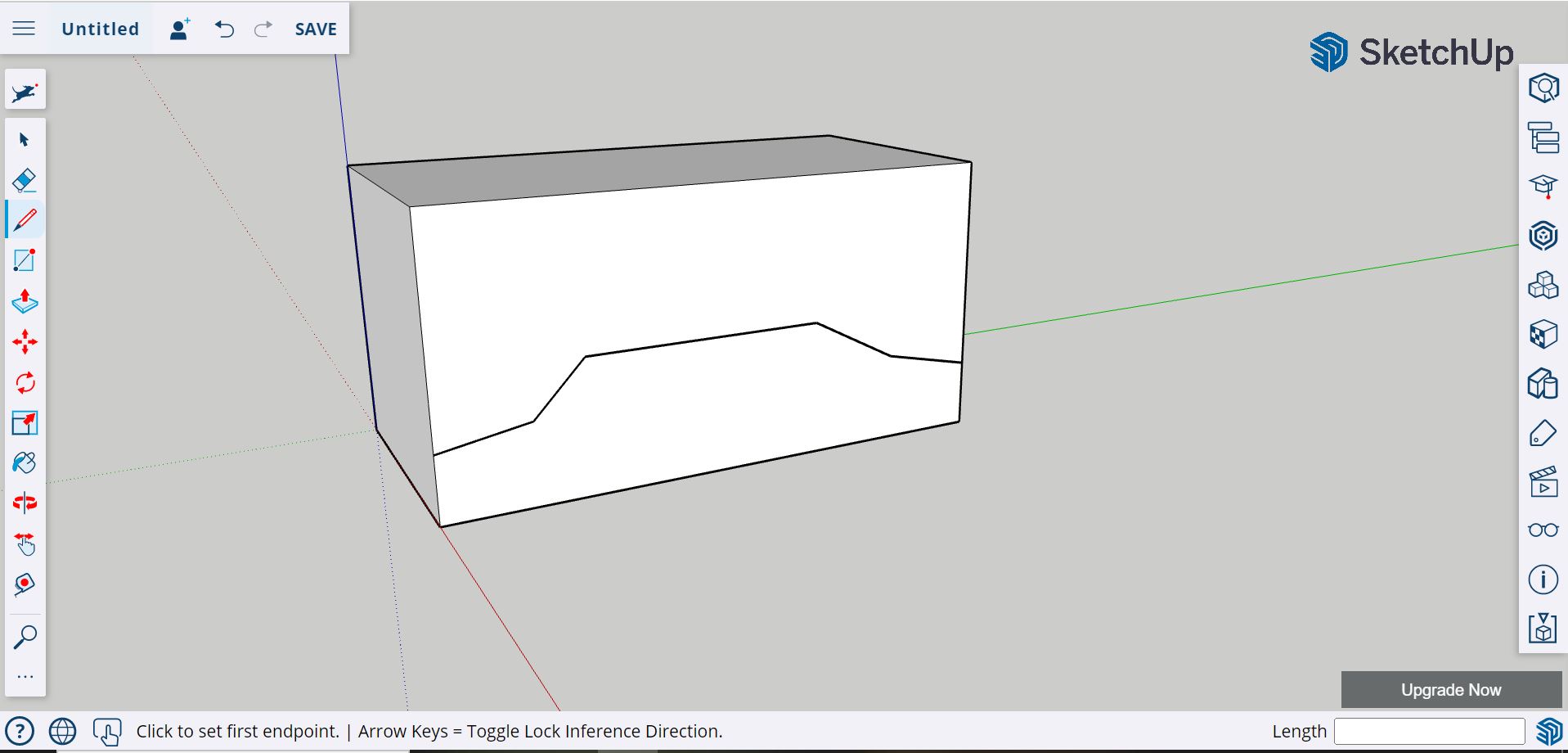 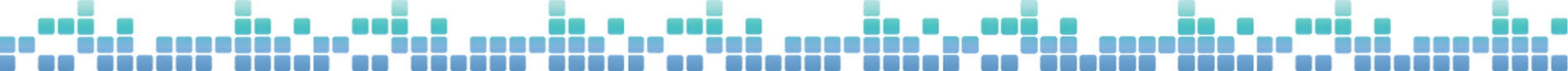 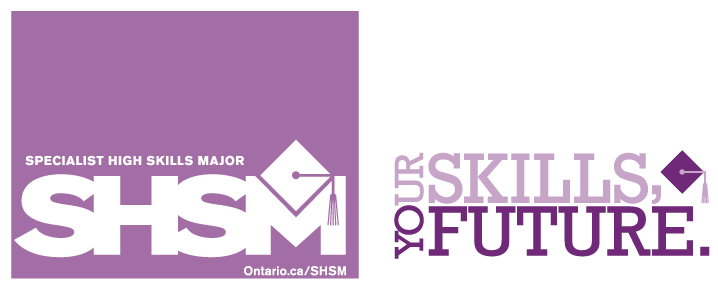 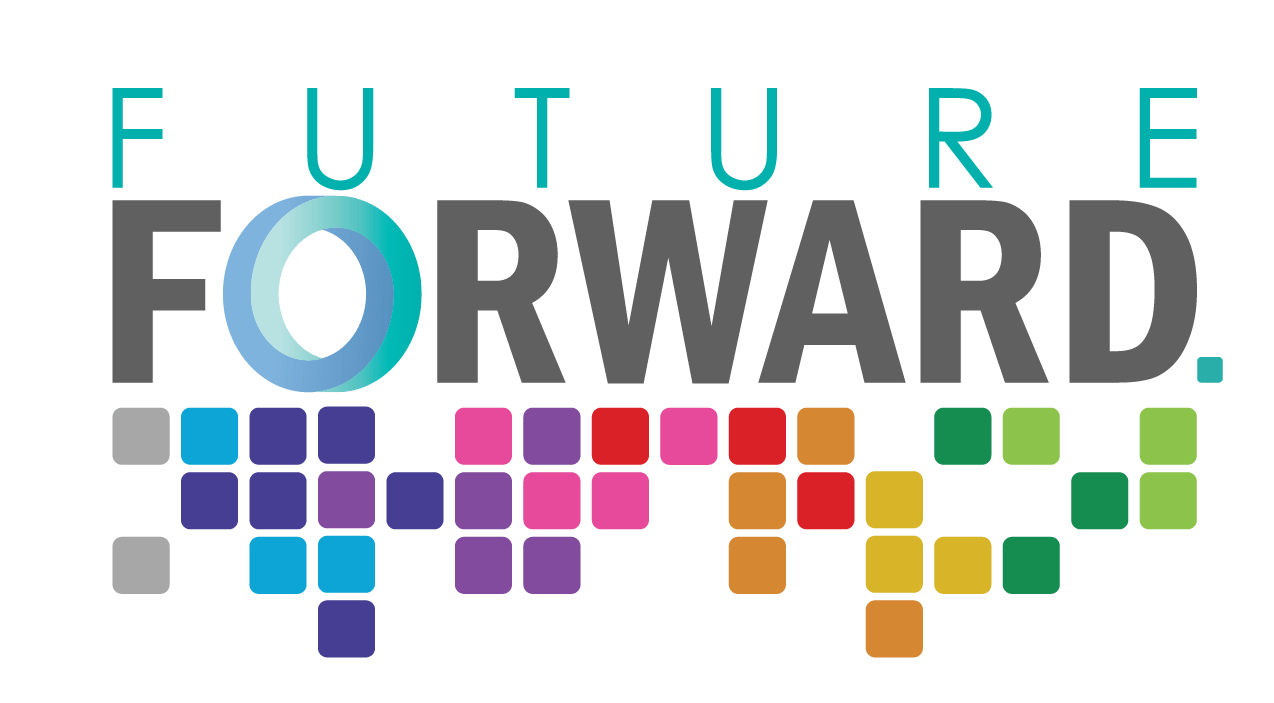 Extruding
Select the push/pull tool.
Push the profile above your sketch line to the blue axis until your vehicle is visible.
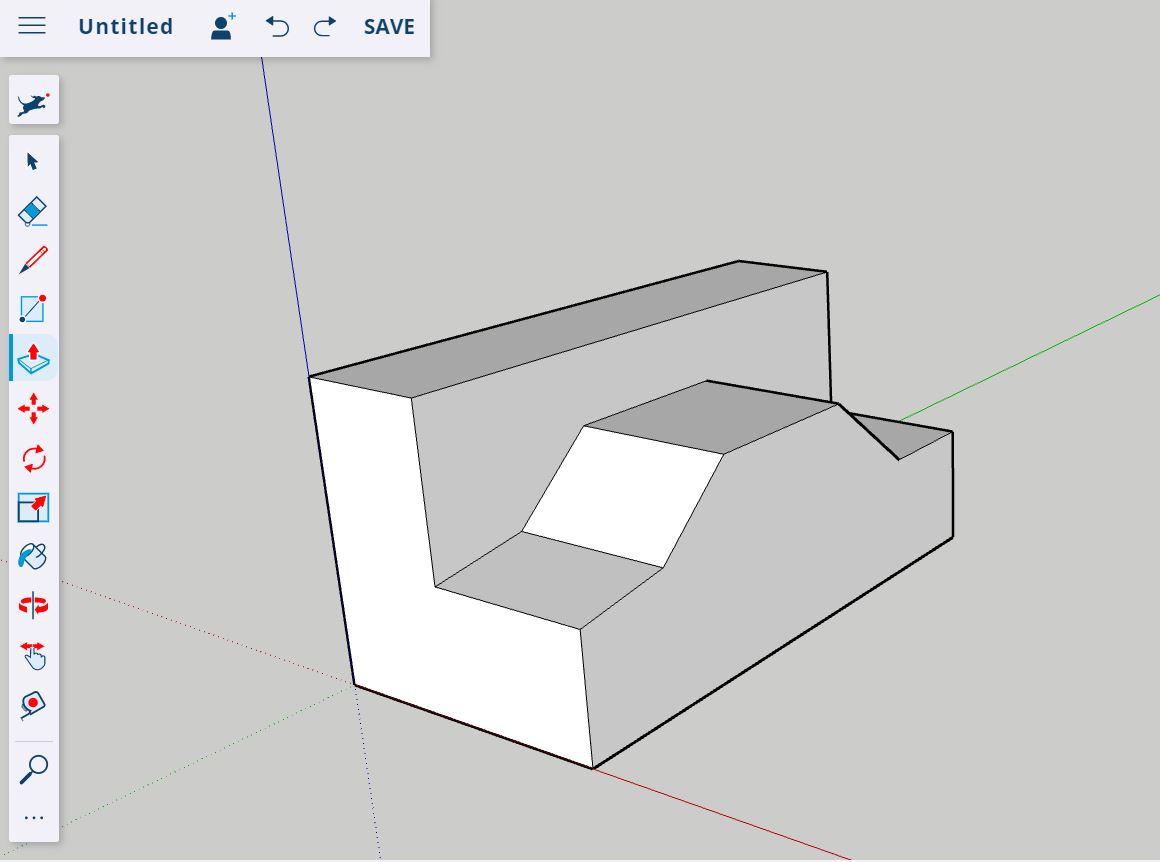 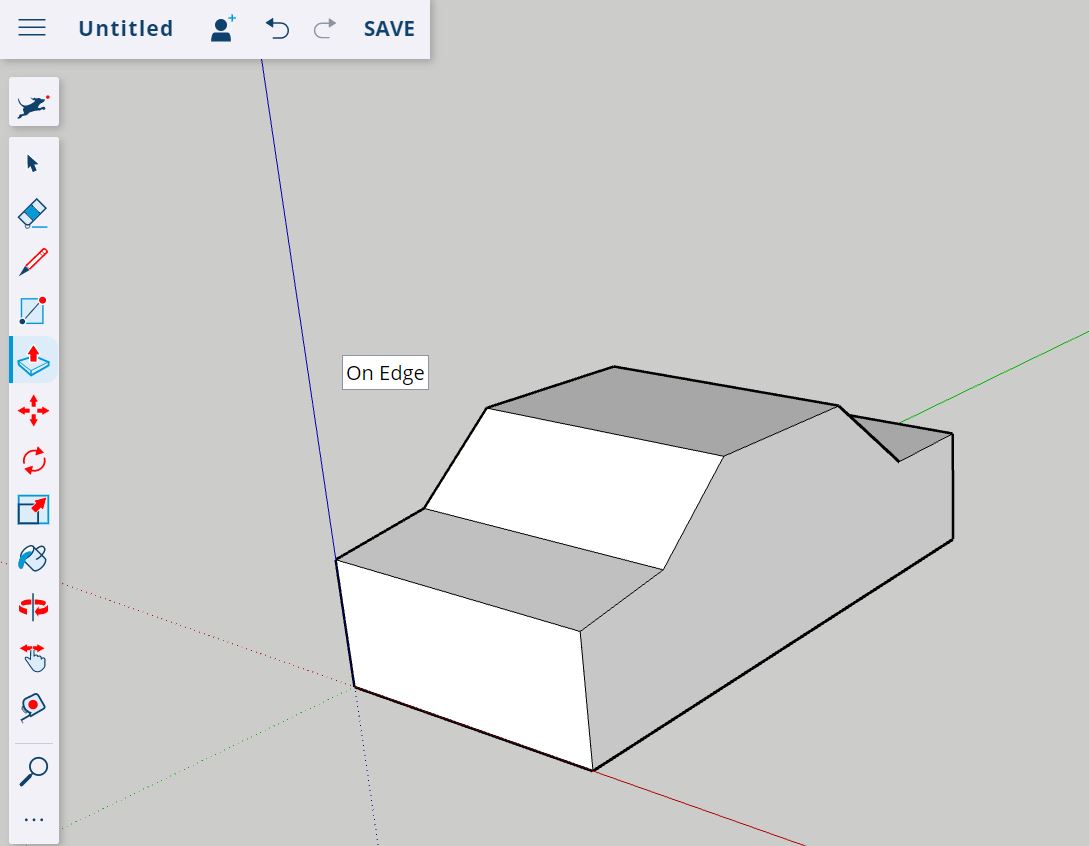 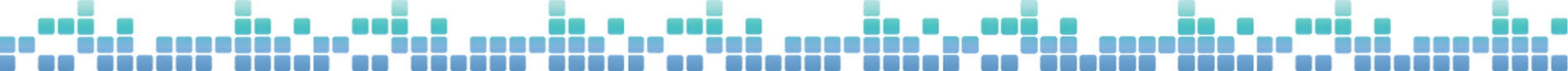 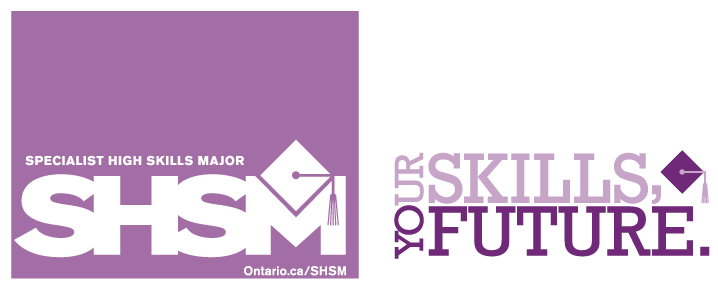 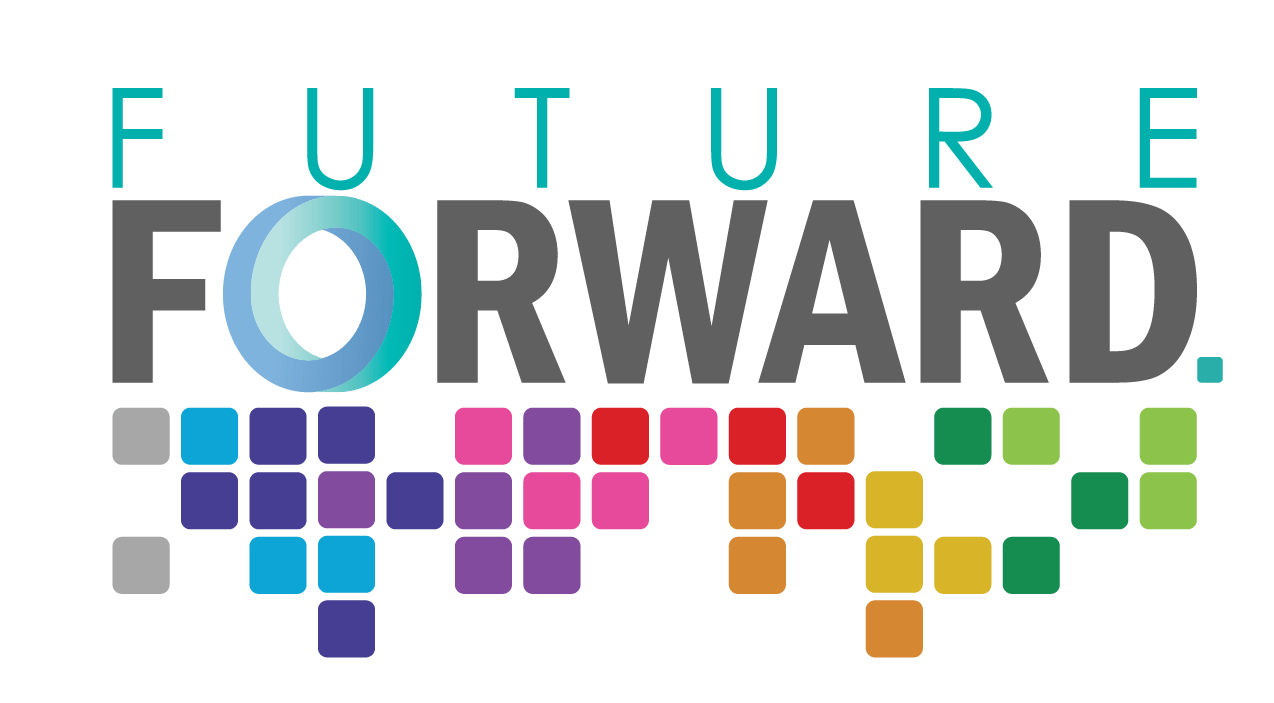 Copy Tool
Select the rectangle tool to create your front and back windows. 
Sketch a side window profile using the line tool.
Select all 4 lines on the side window and click CTRL “C”.
Rotate the vehicle and select the opposite side. Click CTRL “V” to paste the copied window. Move the window copy into place. 
Use the line tool to trace the outline of your copy. This will make it a solid object.
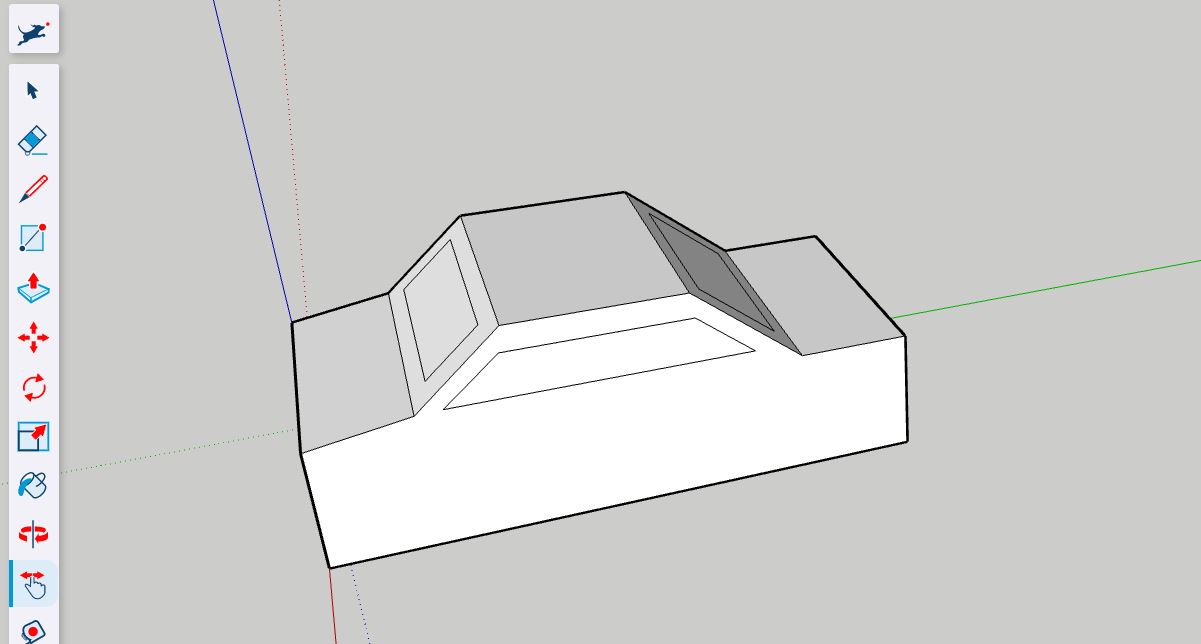 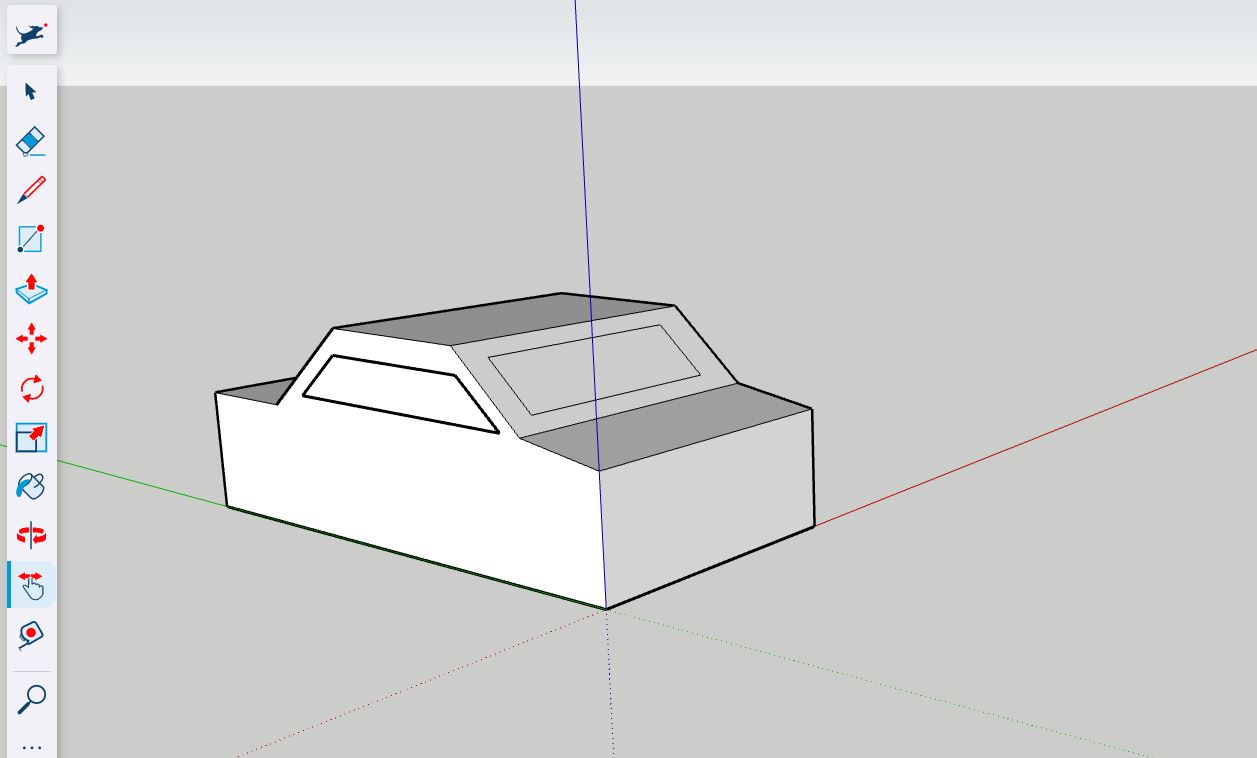 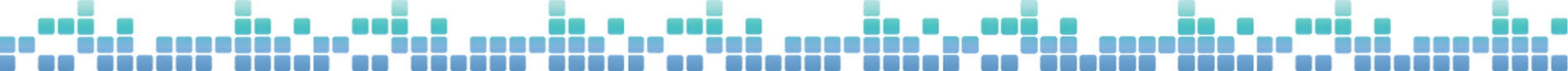 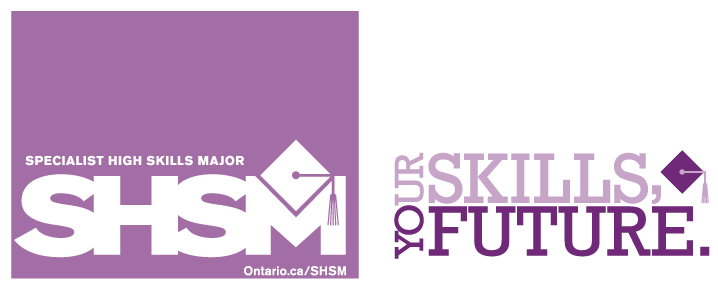 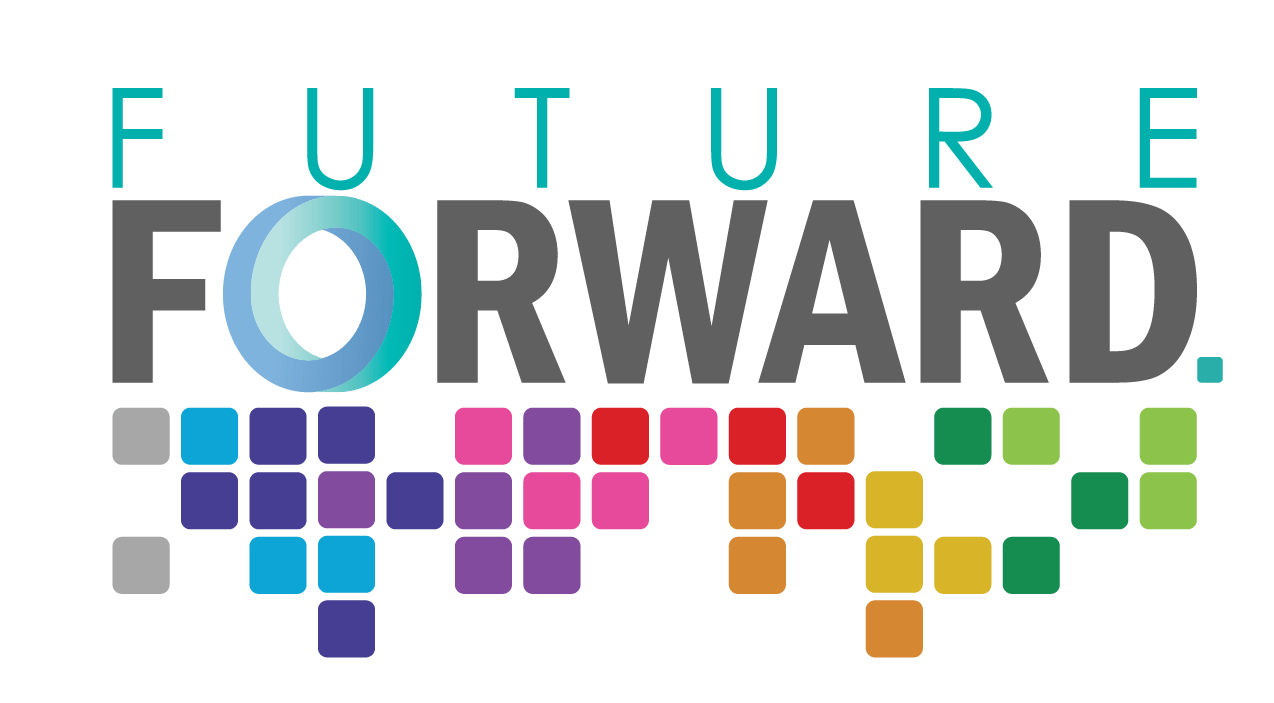 Painting
Select the paint tool.
Select your colour preference and fill in each section by clicking the desired area.
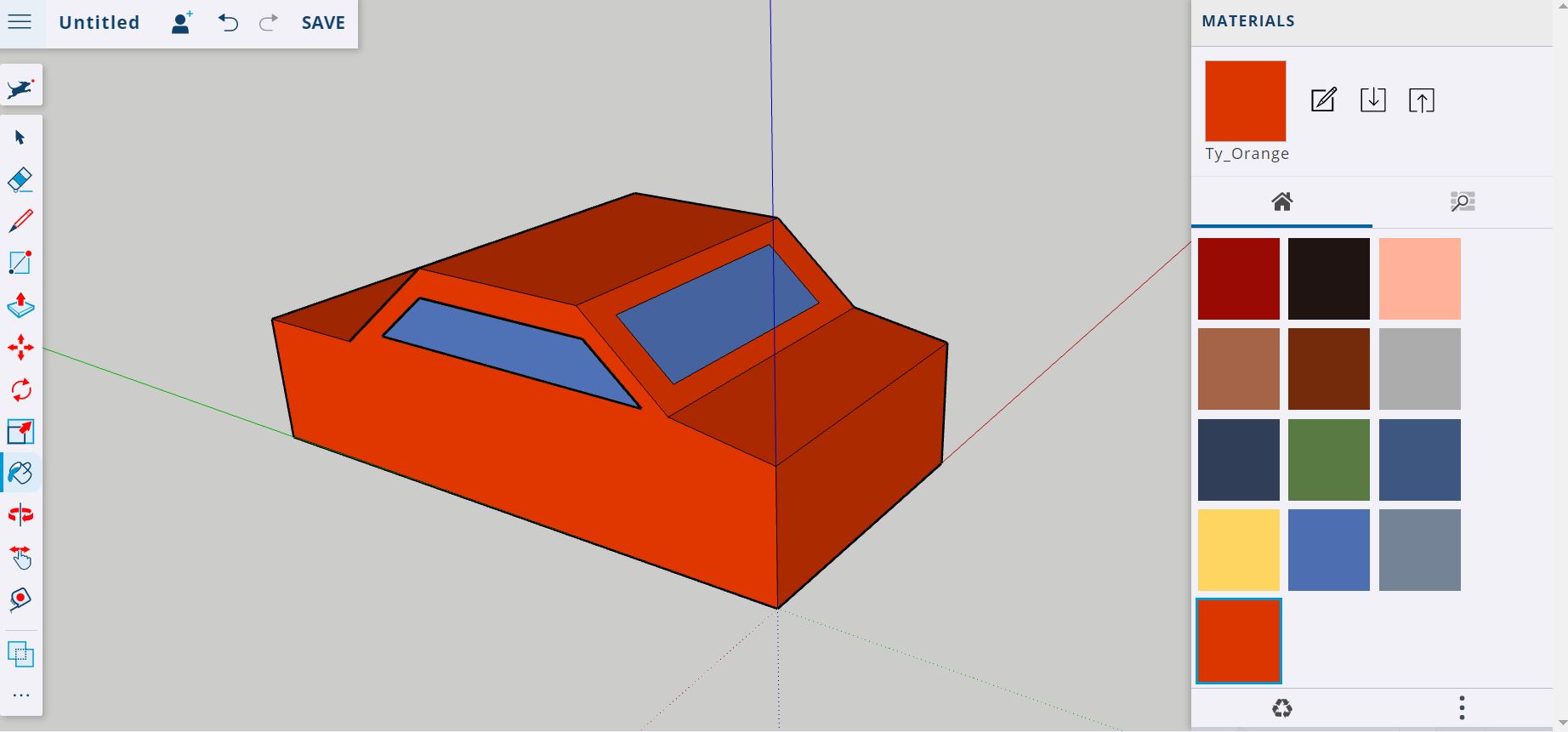 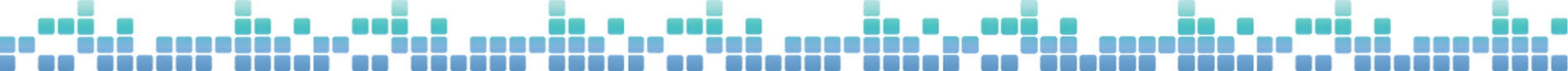 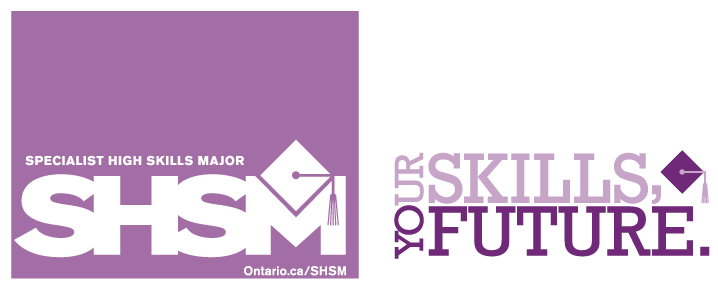 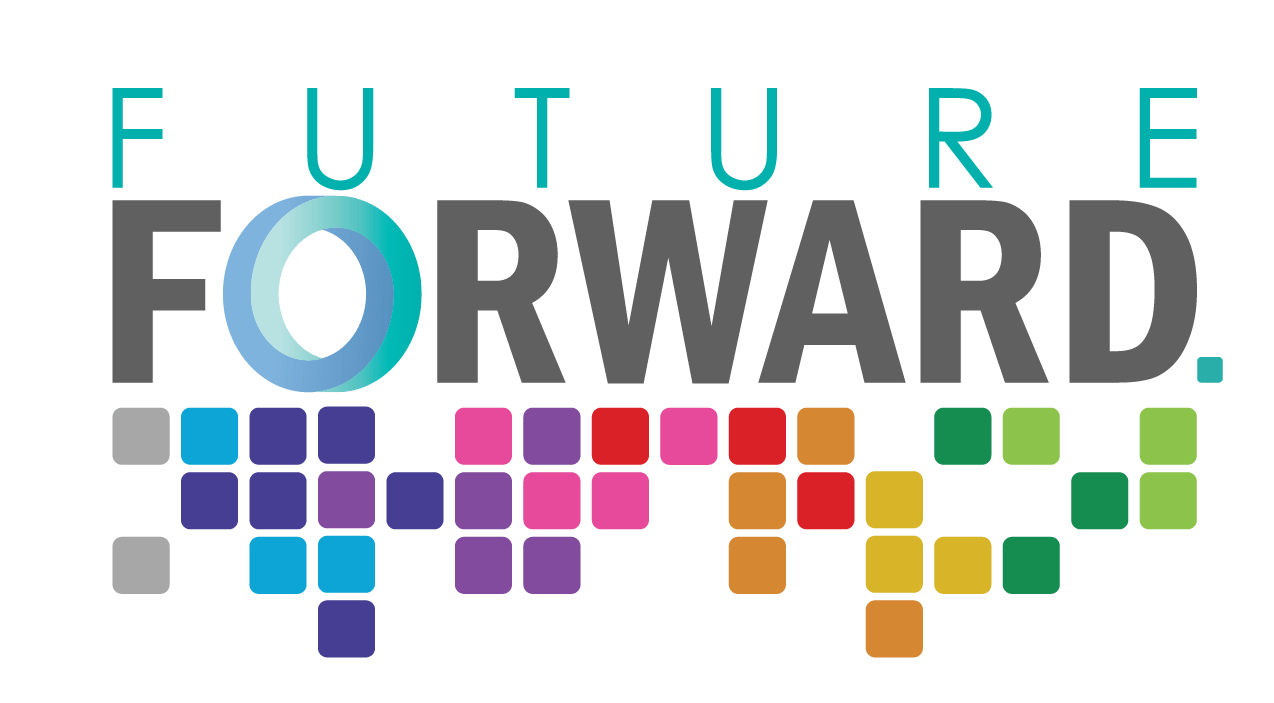 Reference Points
Select the line tool, click the front corner, input 2’ in the dimension box, click Enter. 
Select the circle tool, click the point you just created, input 12” in the dimension box, click Enter.
Select the push/pull tool, click the circle, input 6” in the dimension box, click Enter.
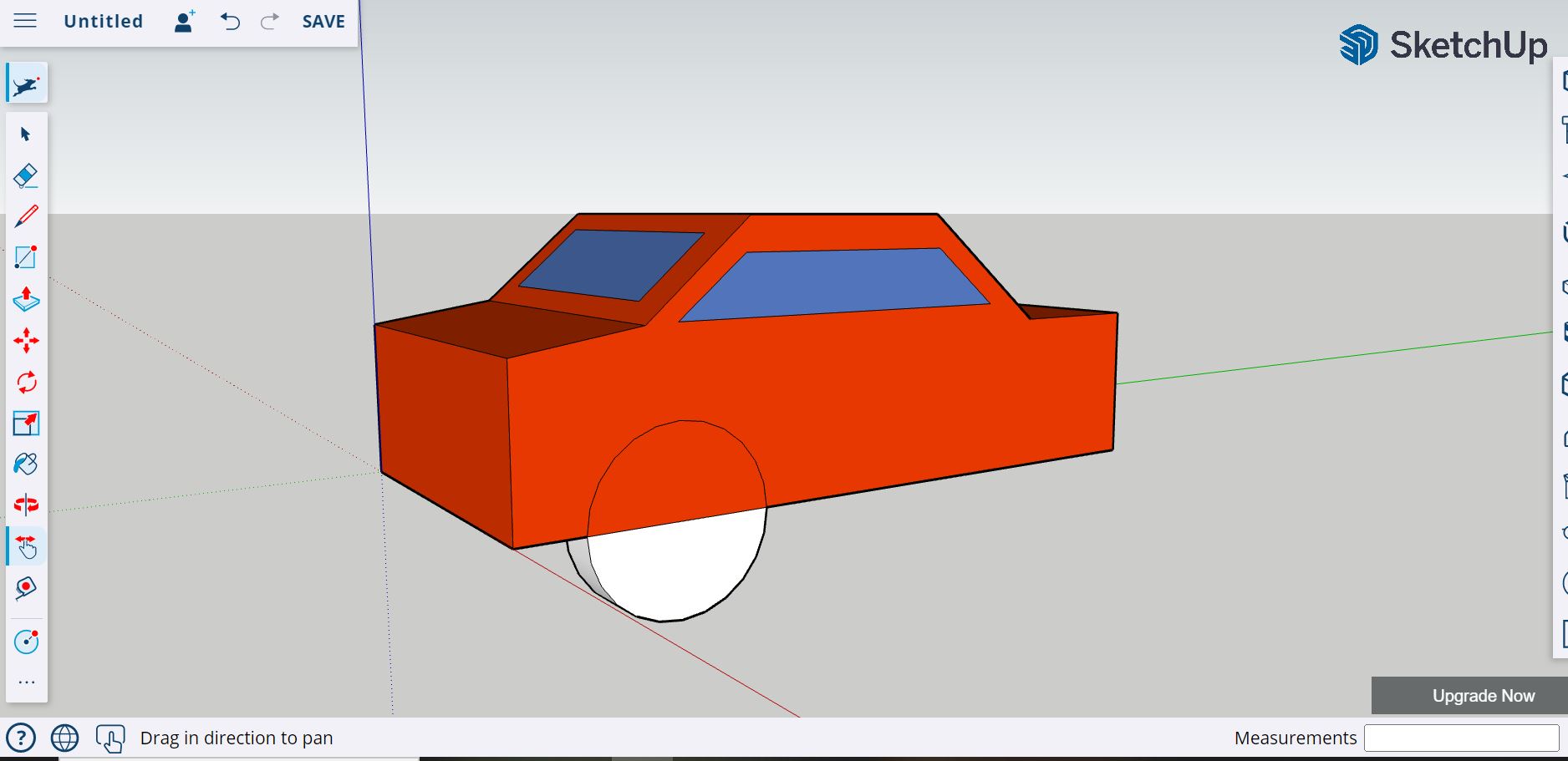 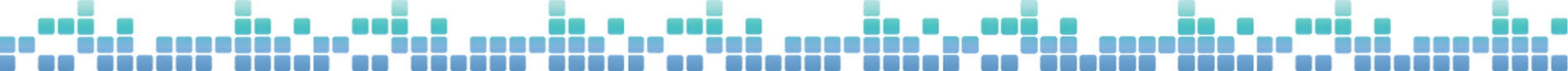 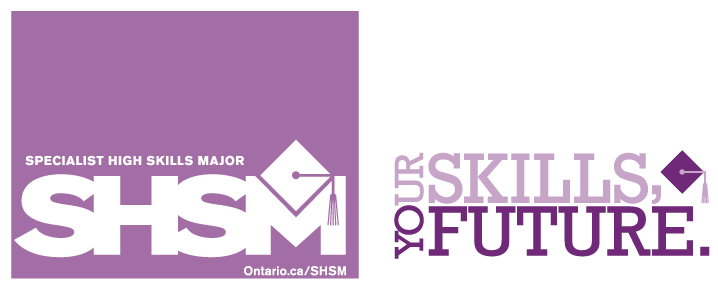 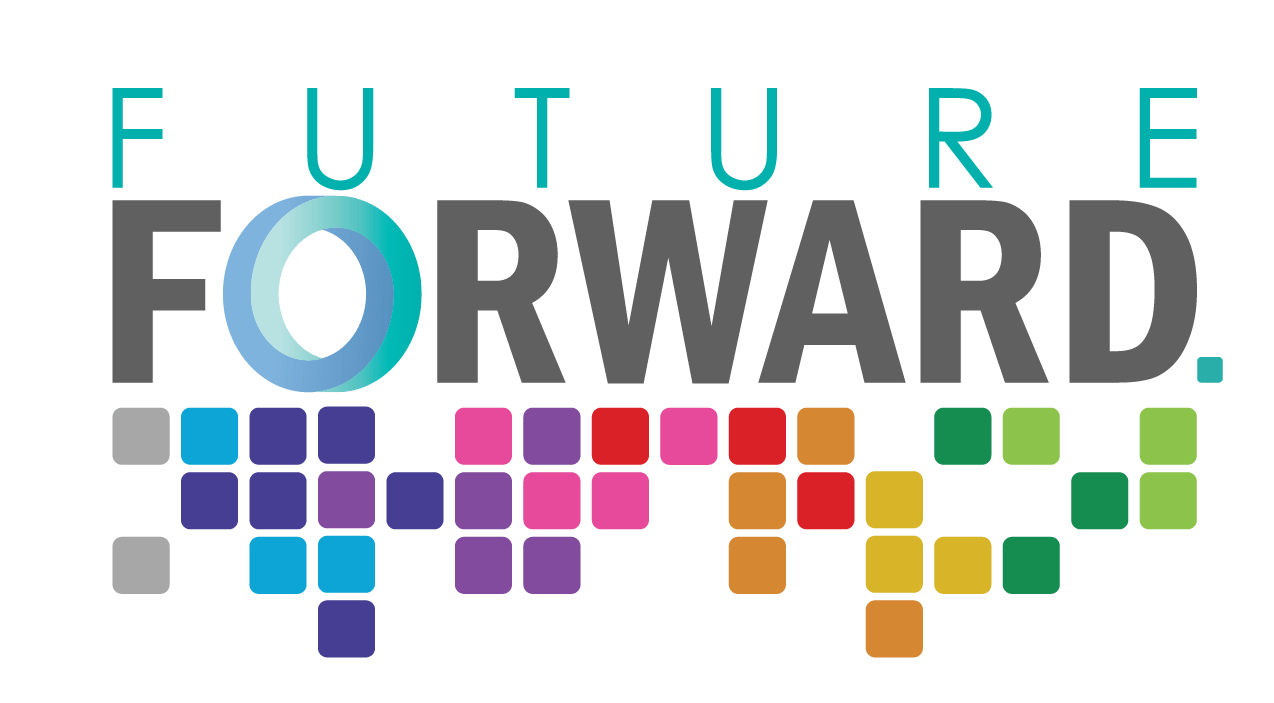 Repeating Steps
Repeat the steps outlined on slide 15 to create the remaining three tires. Your starting point for each tire is its respective corner. 
Select the paint tool to fill in each face on your tires (see Slide 14 for reference).
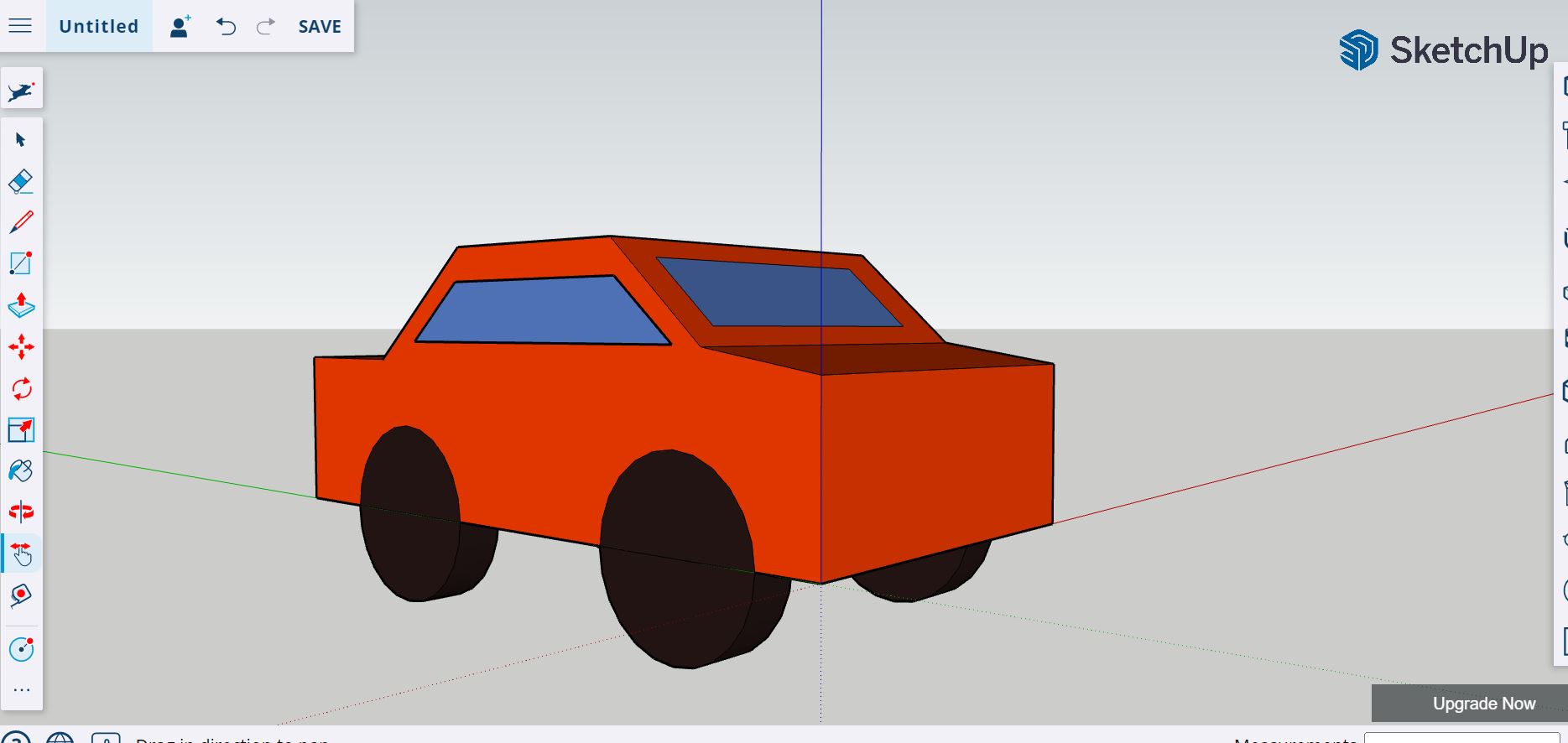 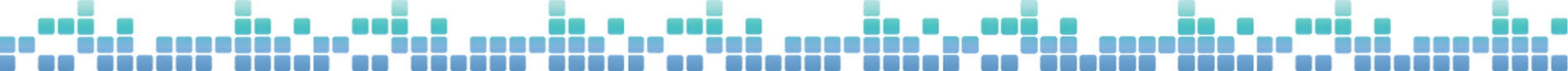 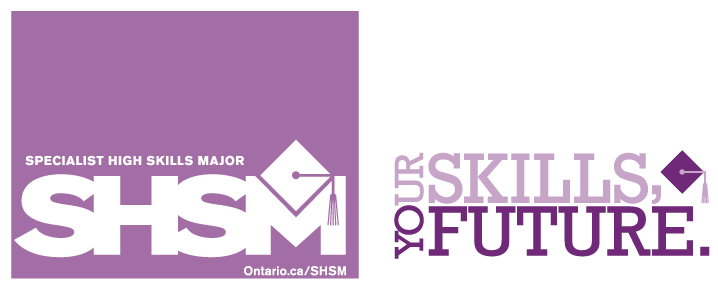 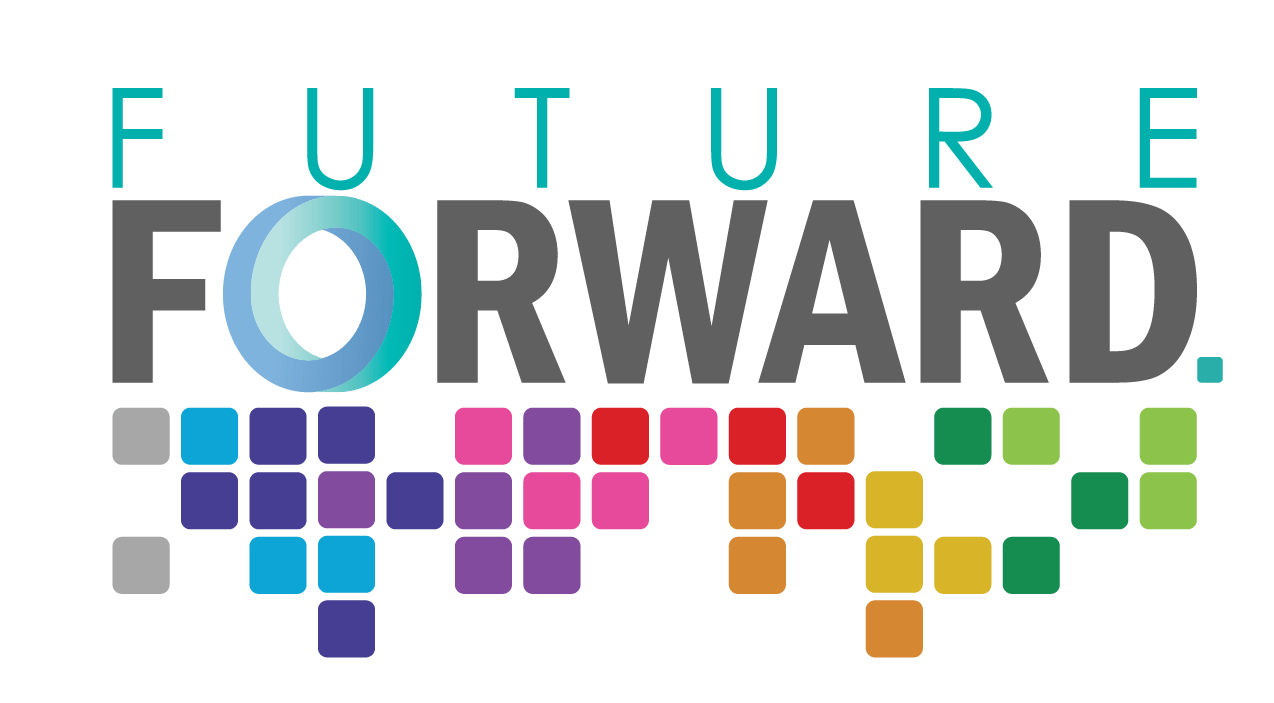 Arc Tool
Select the 2 point arc tool and click the front corner of your side window.
Type 6” in the dimension box and click enter, to move your second point along the base of the window.
Pull the arc away from the car, input 3” into the dimension box and click Enter. 
Pull your handle down 2” and paint it (see slides 13, 14 & 15 for reference).
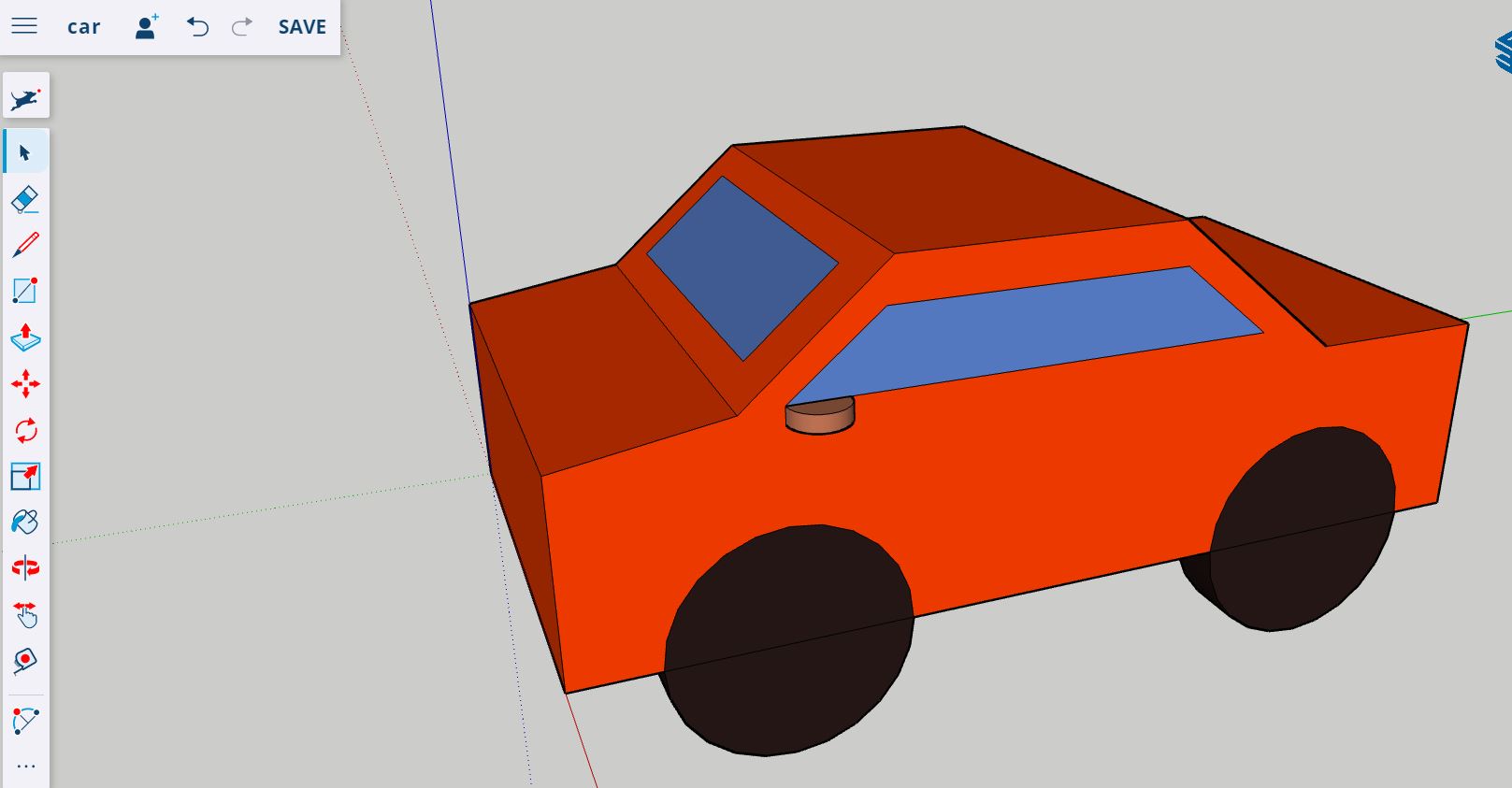 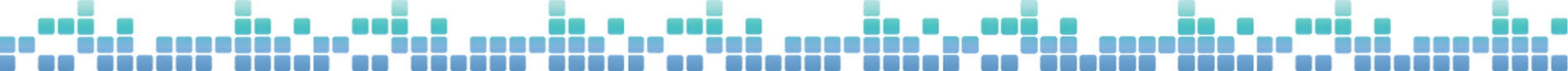 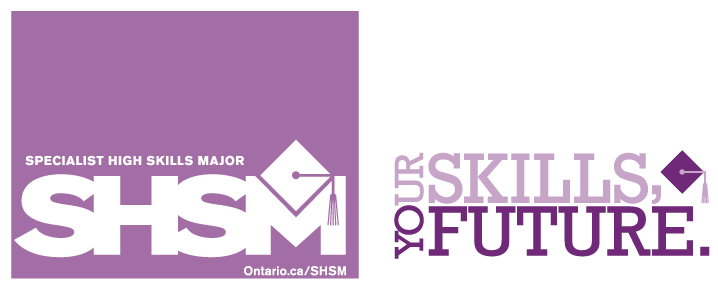 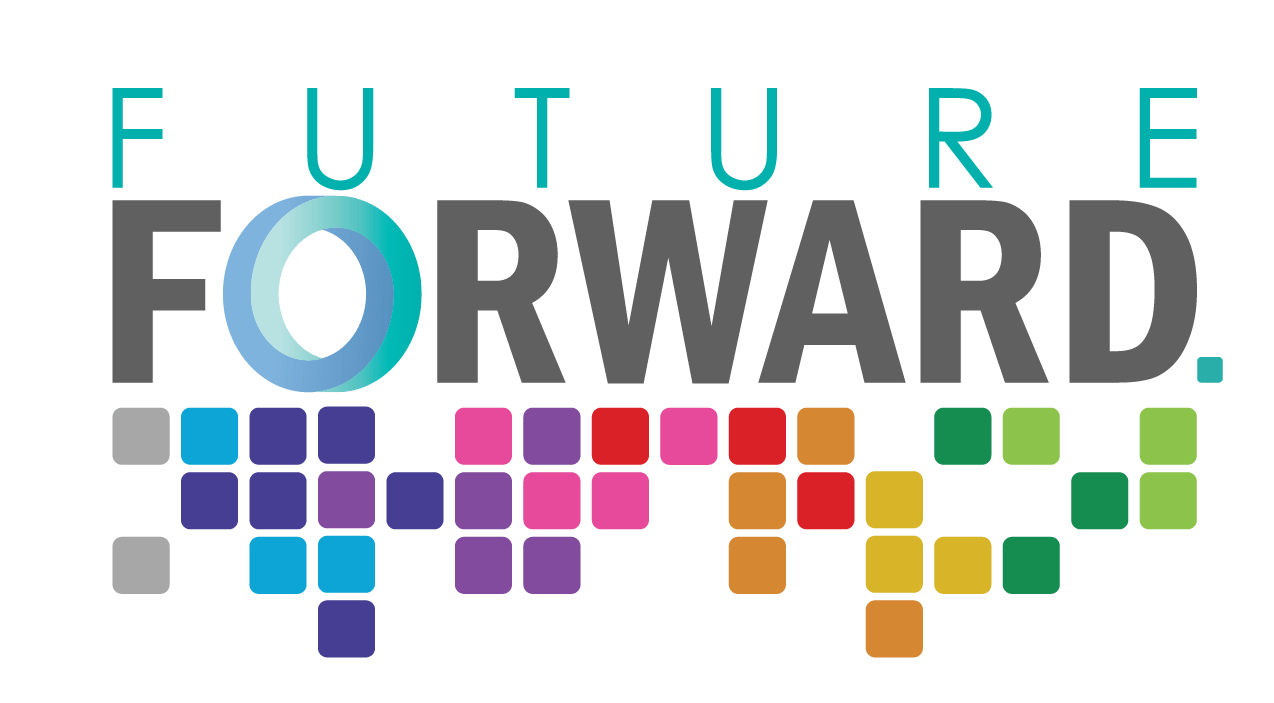 Offset Tool
Select the offset tool and click the front right corner of the car.
Type your desired dimension of the grill into the dimension box and click Enter.
Paint your grill.
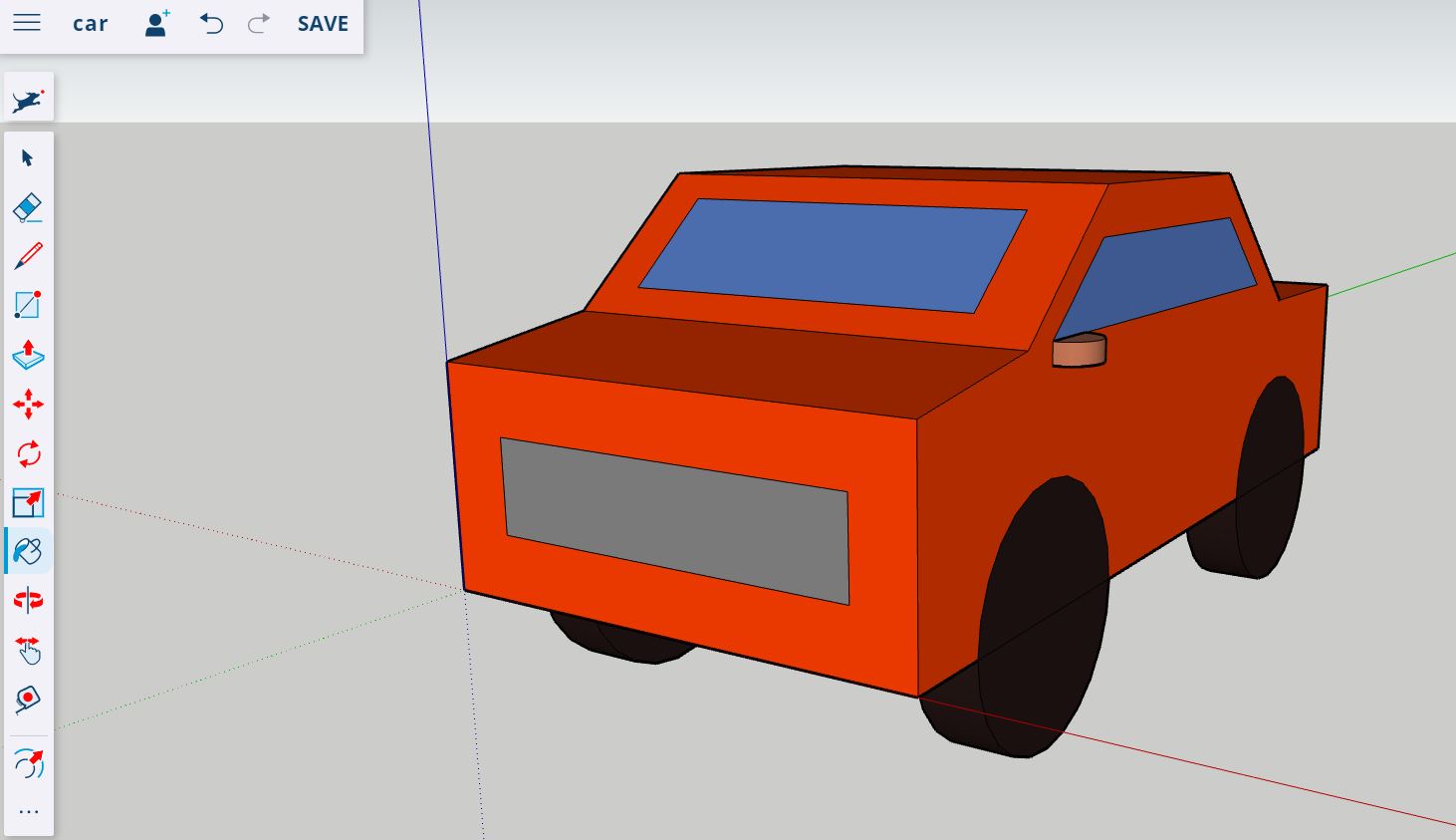 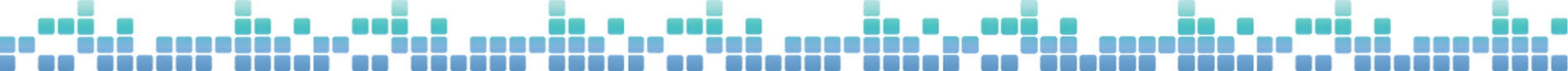 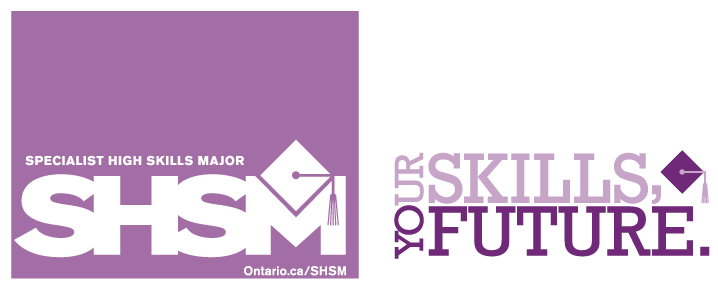 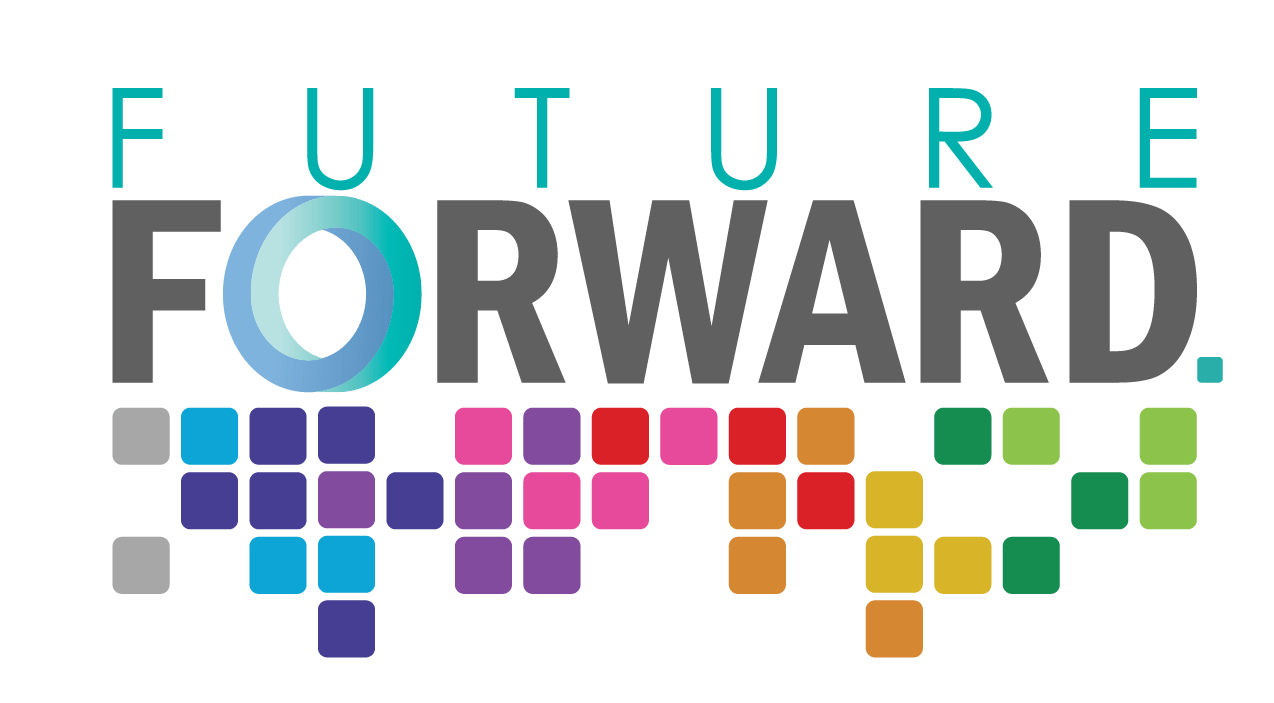 Freehand Tool
Select the freehand tool.
Draw the grill pattern of your choice by clicking and dragging your lines.
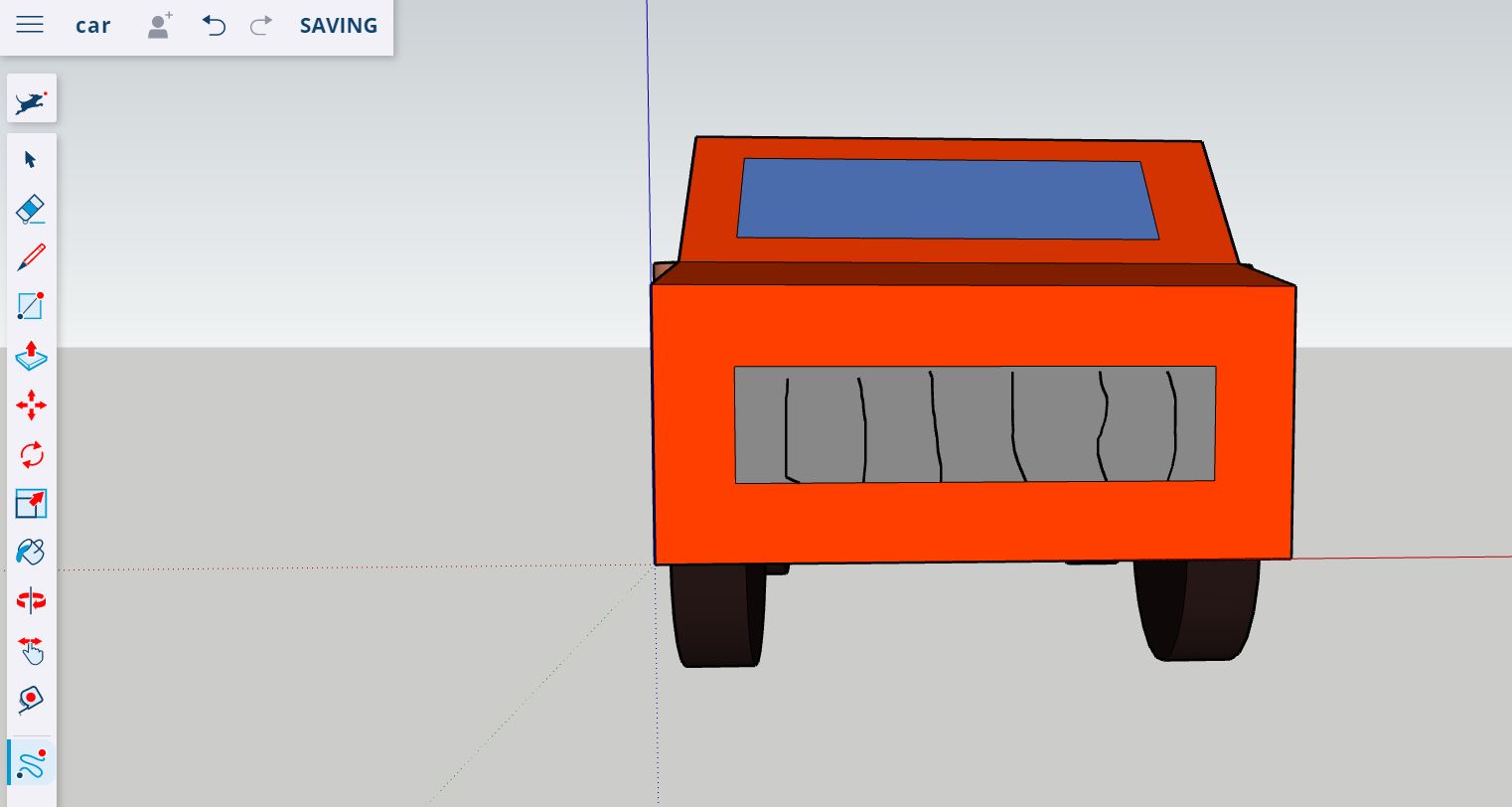 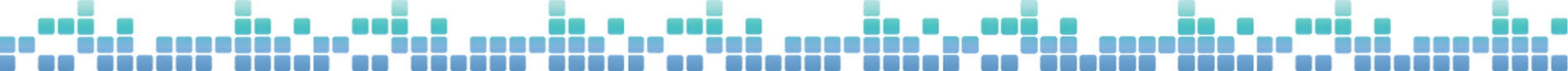 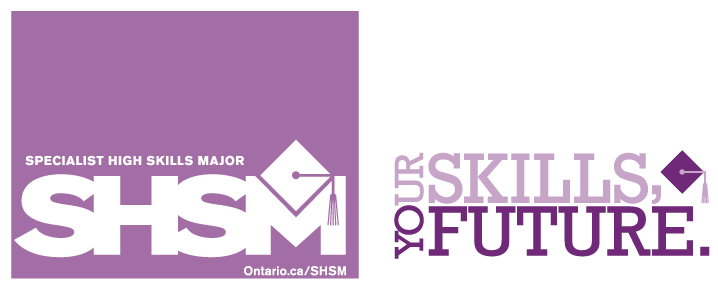 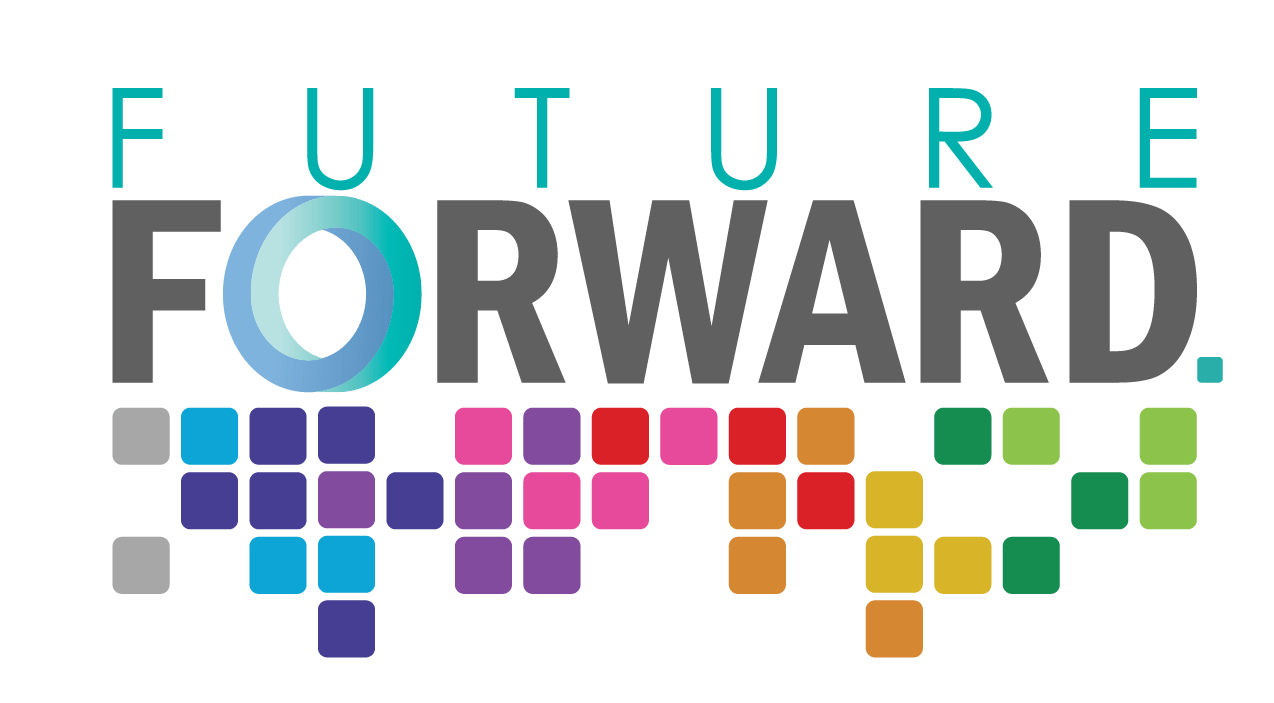 Follow Me Tool
Select the follow me tool and click the top of the back portion of the car.
Pull the face down to create a trunk size of your choice.
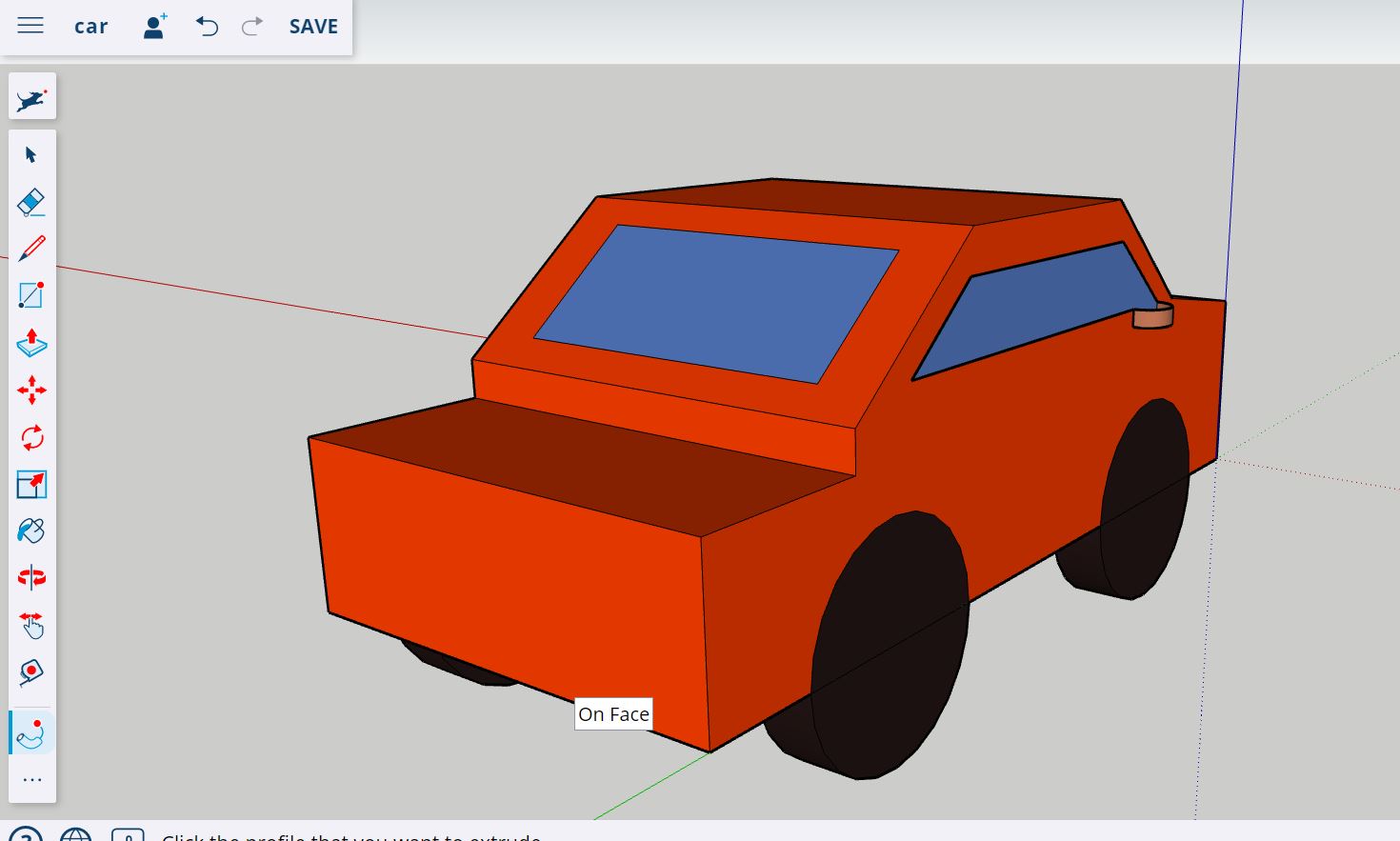 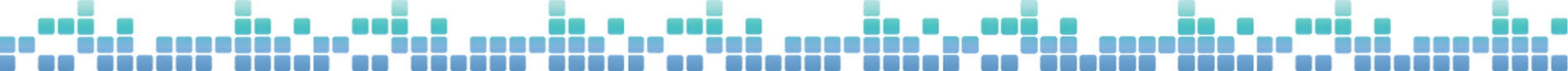 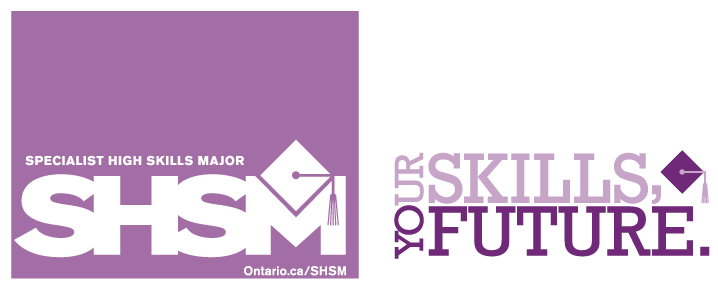 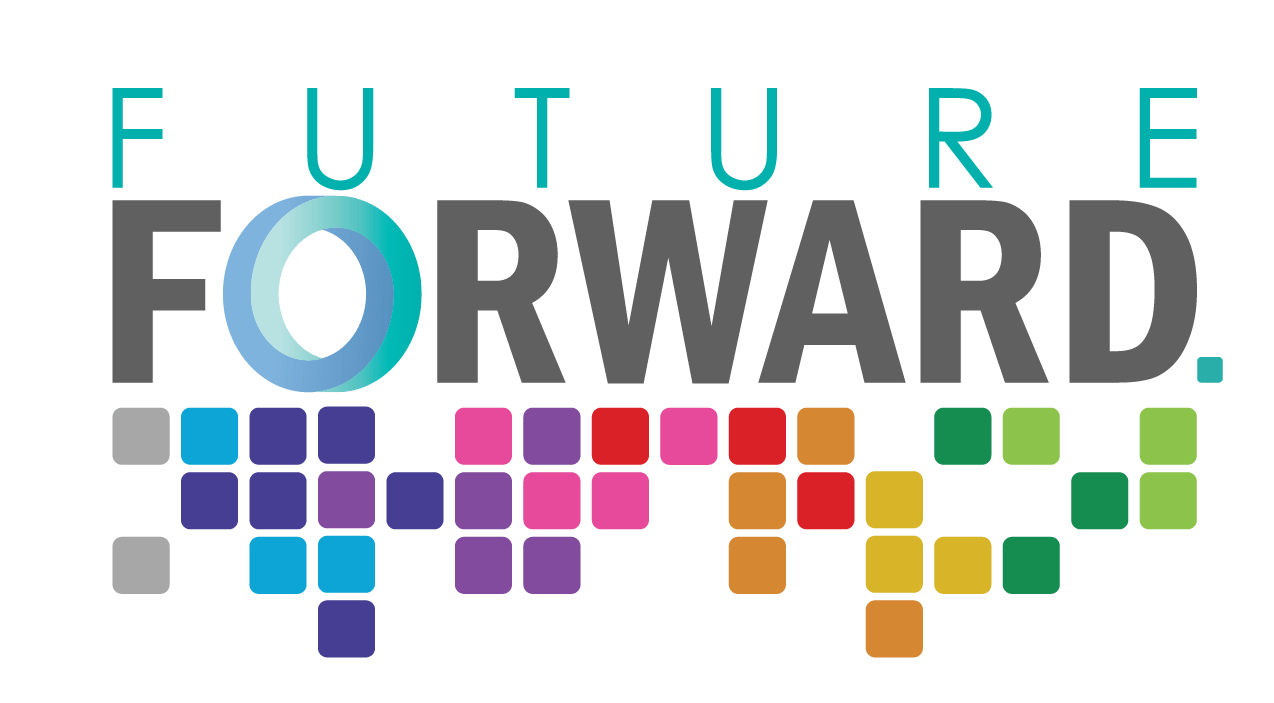 Polygon Tool
Select the Polygon tool and create a 2” polygon, that is 4” in and 4” down from each corner.
Pull your polygon out 2”.
Paint your lights a colour of your choice.
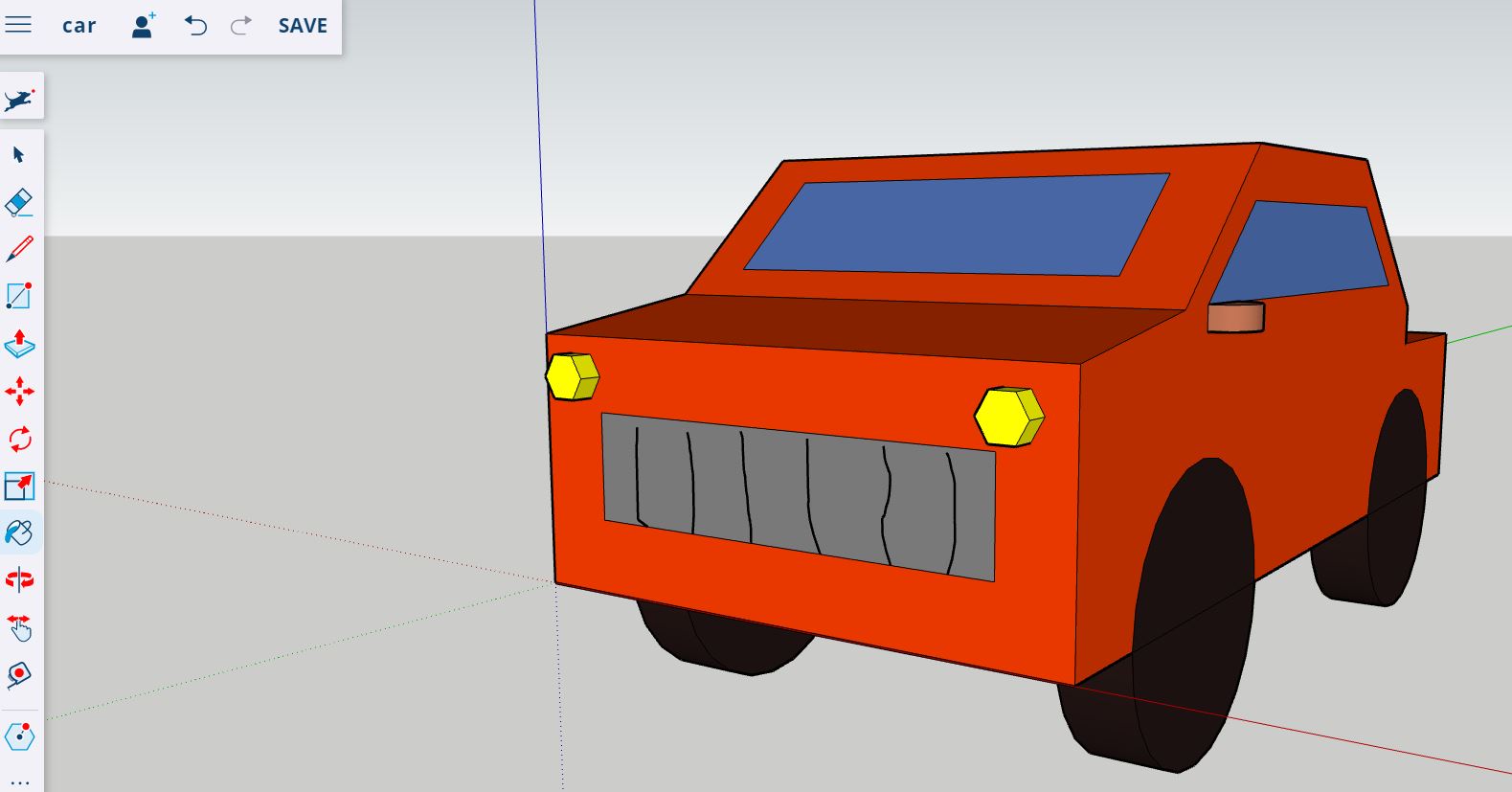 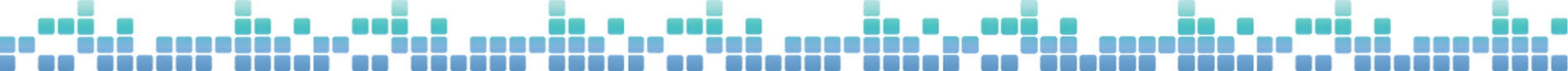 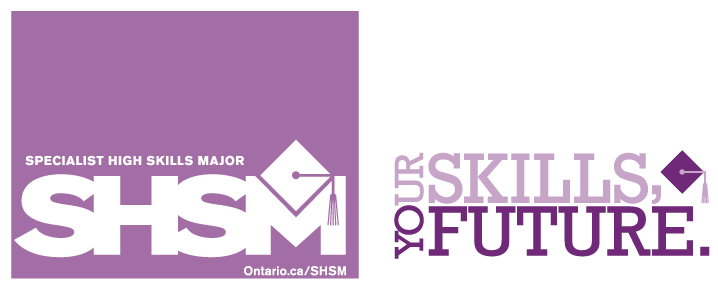 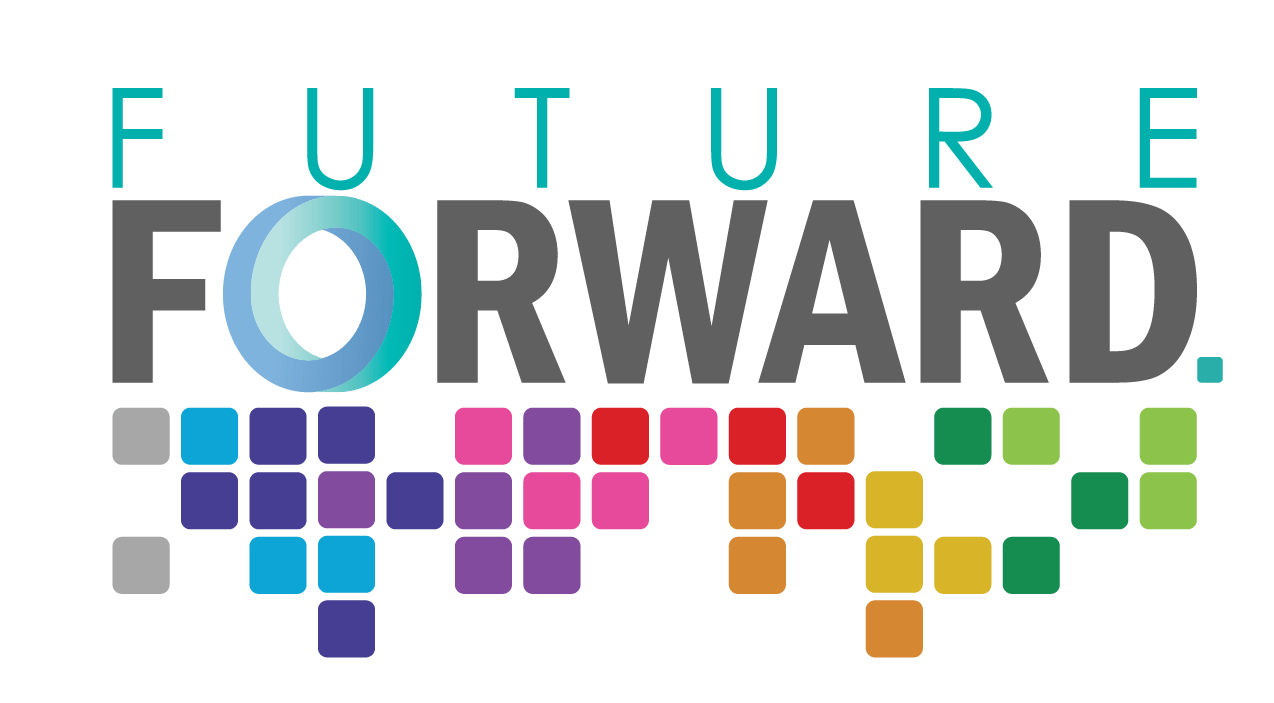 Personal Model
Choose ONE of the drawings provided to create a model using Sketchup.
If applicable, keep your school’s CNC machines and CAM software capabilities in mind when choosing your drawing.
Utilize the skills and tools form the slides in this deck, to help you create your model, following the specifications of the drawing.
Pay close attention to all dimensions and notes provided.
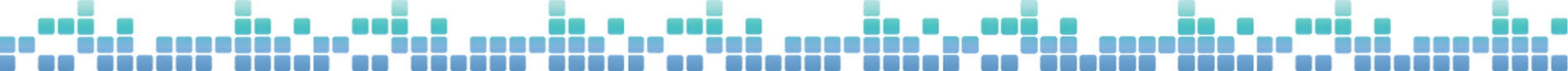 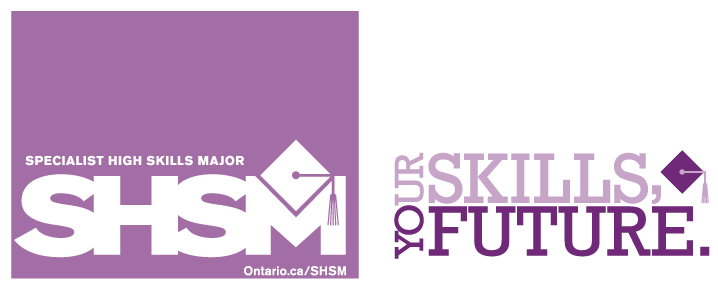 Drawing One - .375” Bushing
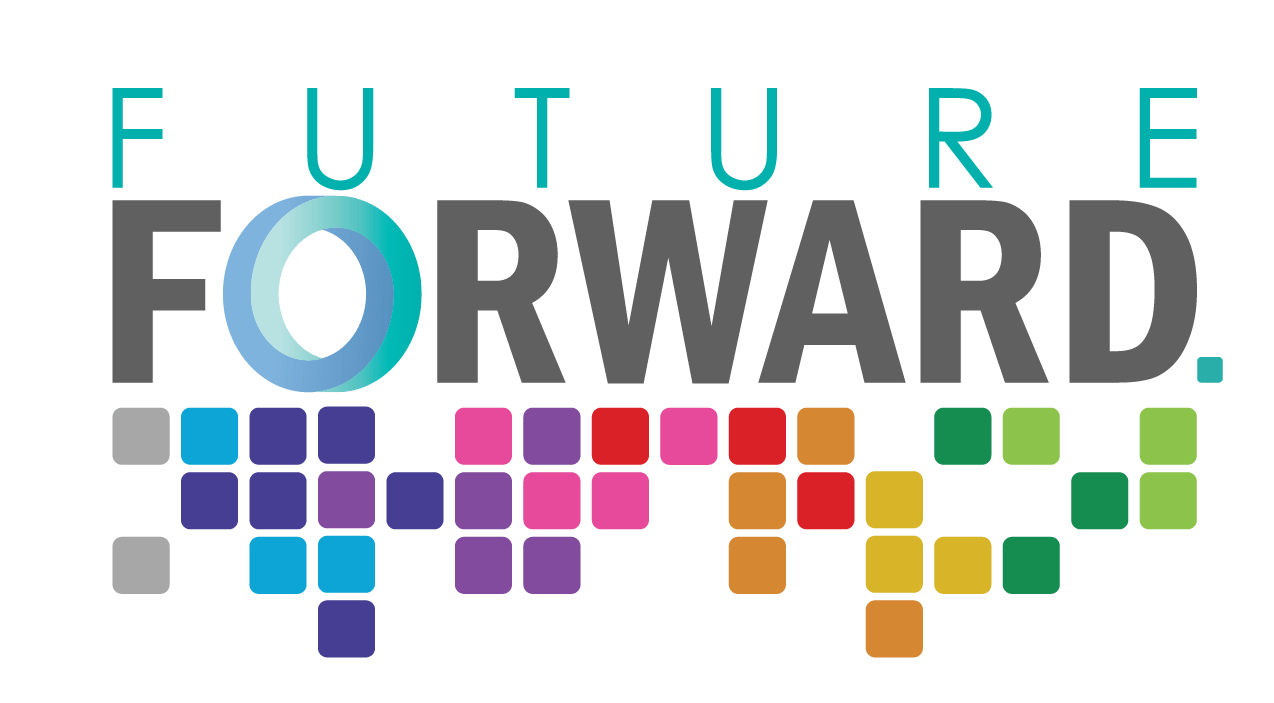 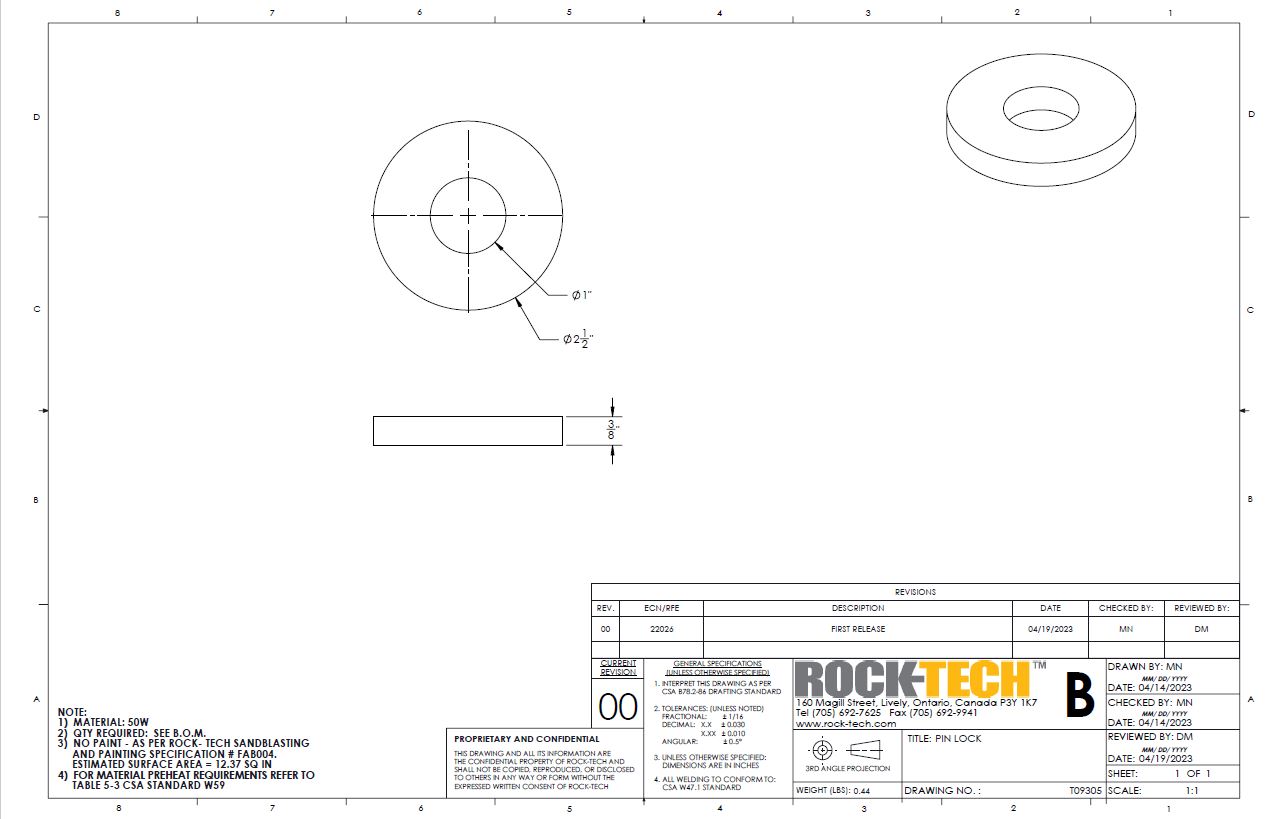 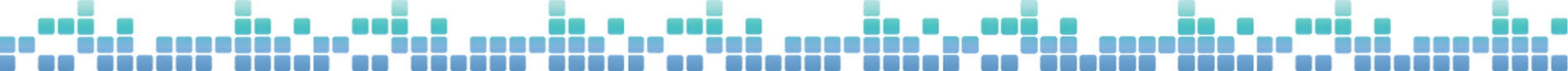 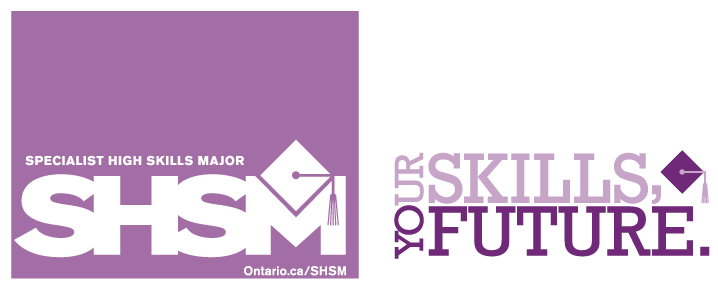 Drawing Two - 6.675” Pin
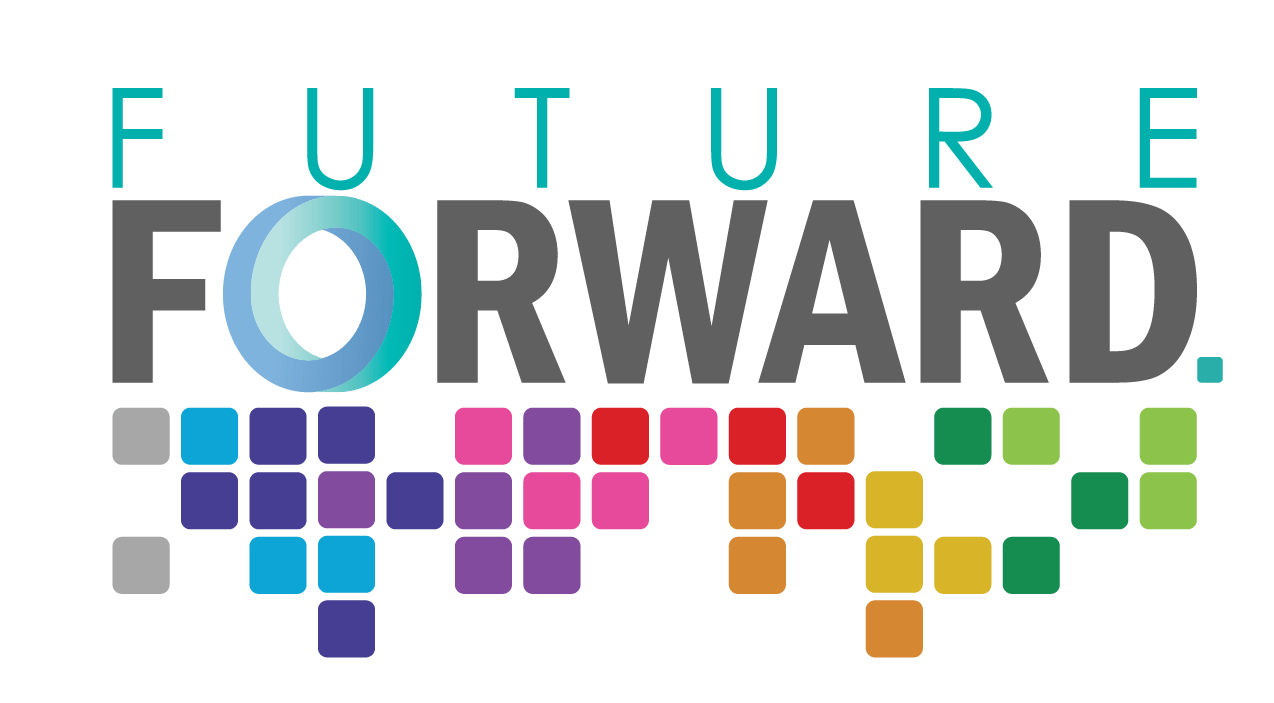 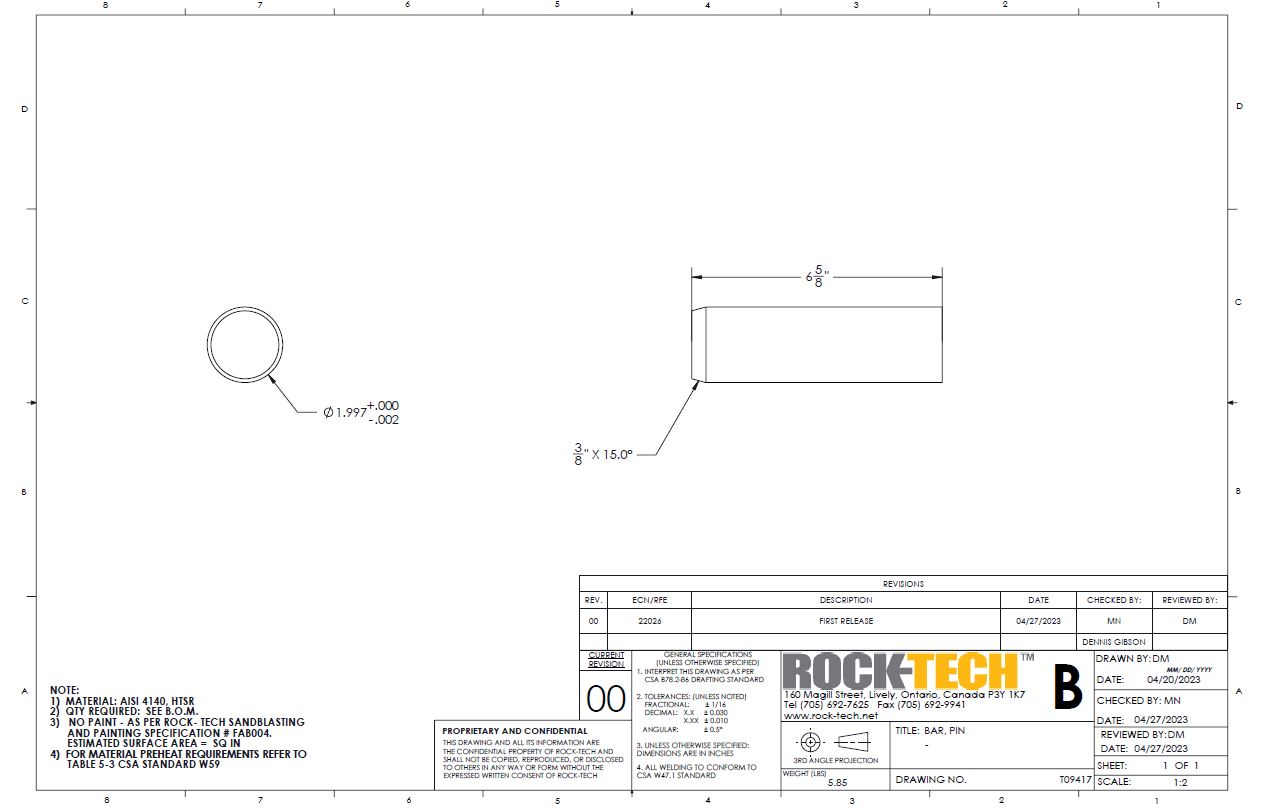 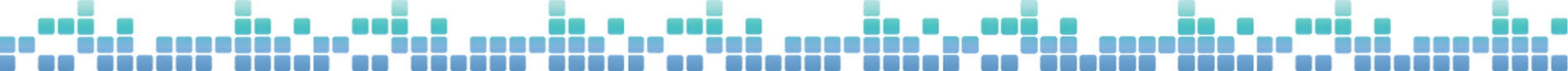 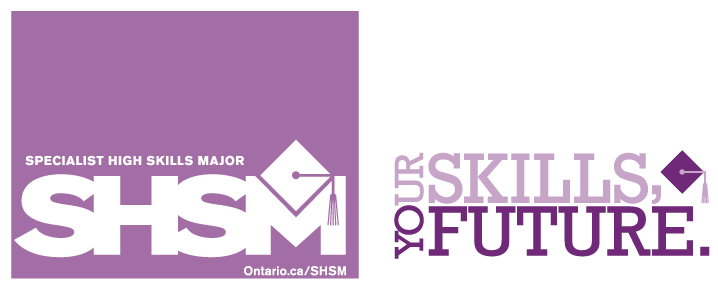 Drawing Three - Pin Bracket
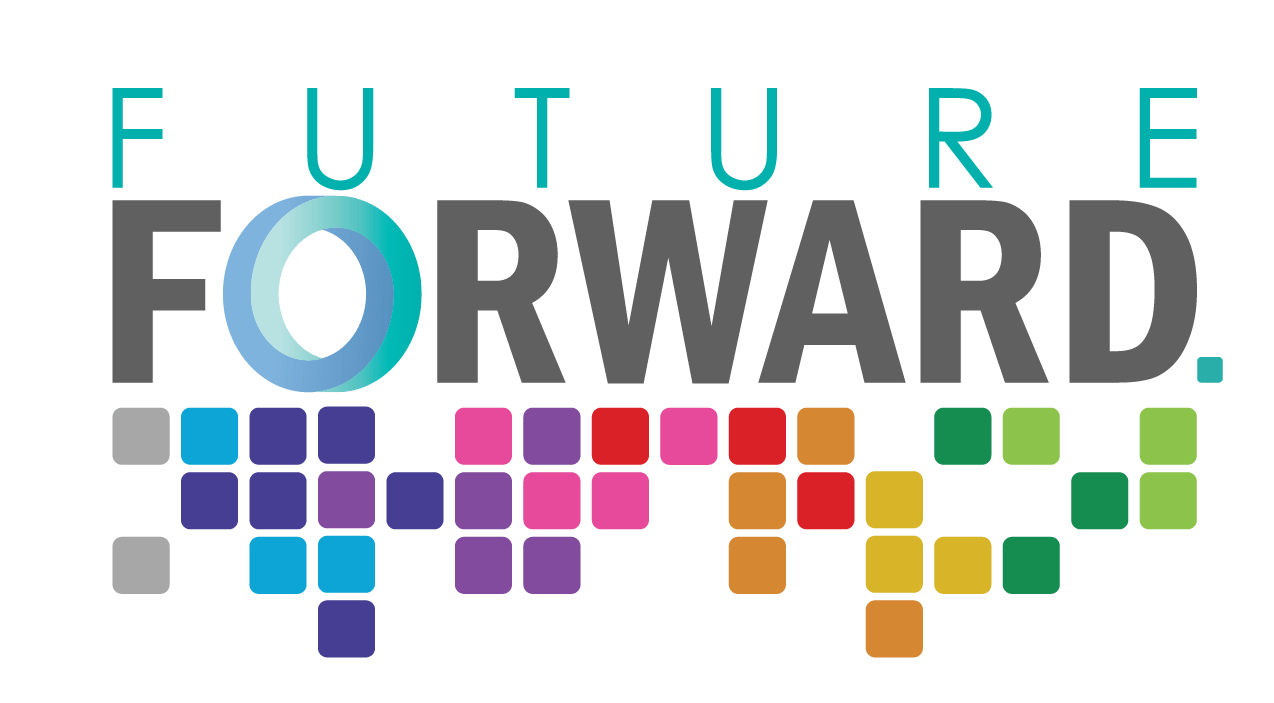 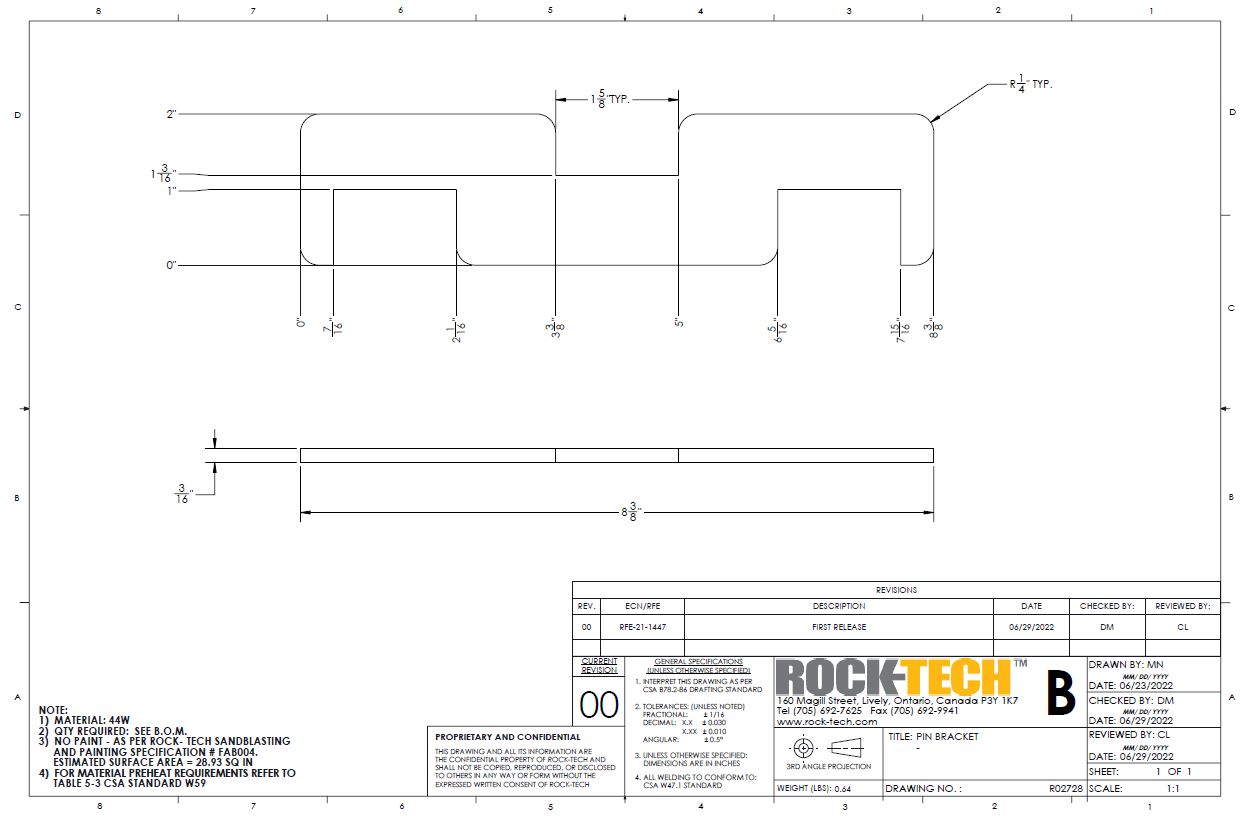 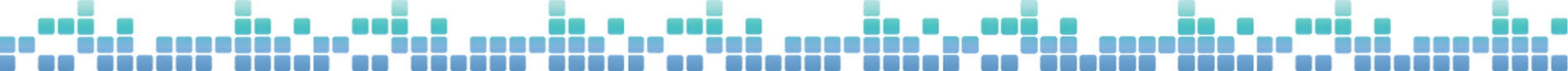 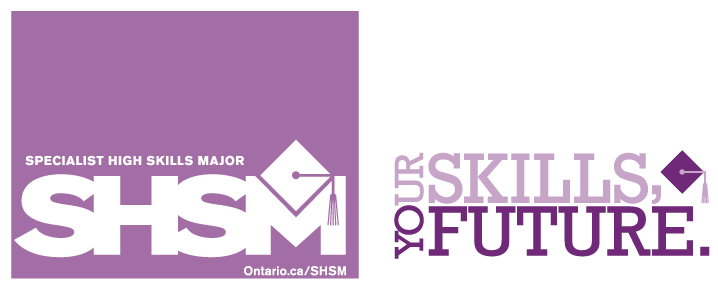 Drawing Four - Valve Spacer
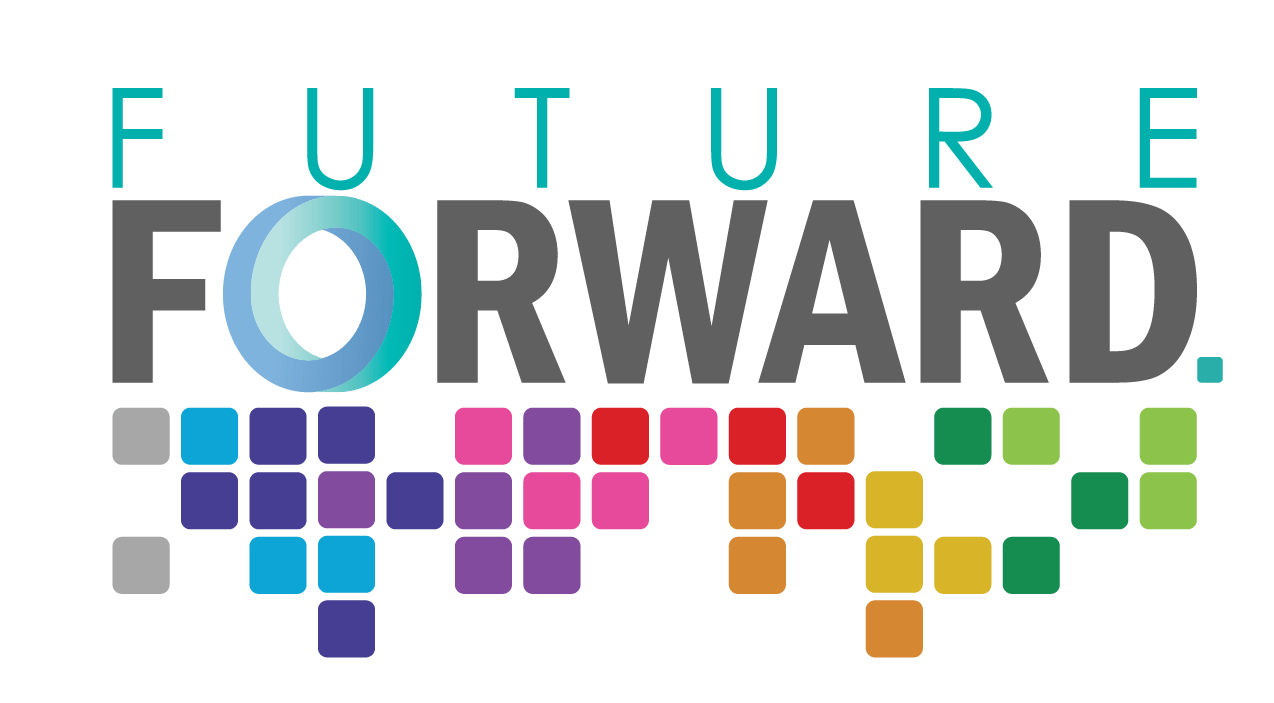 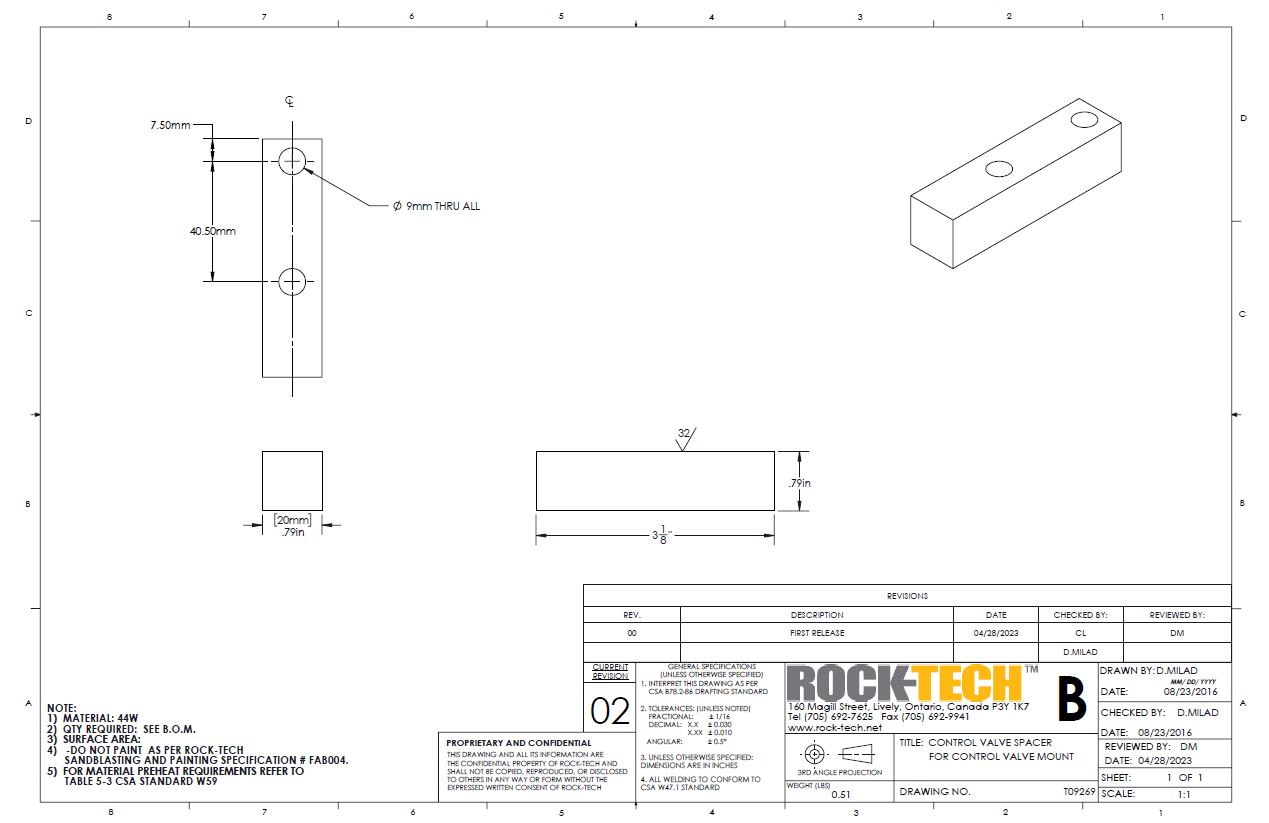 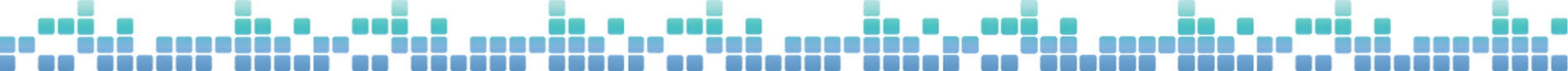 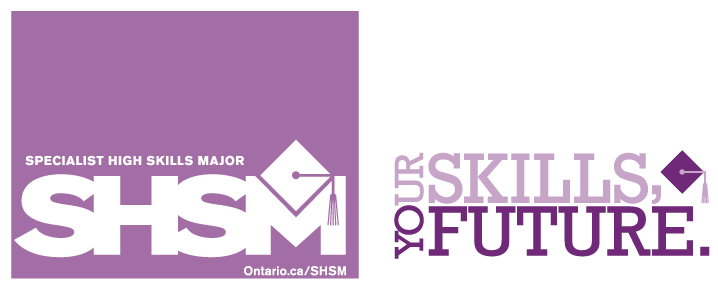 Drawing Five - Welding Gusset
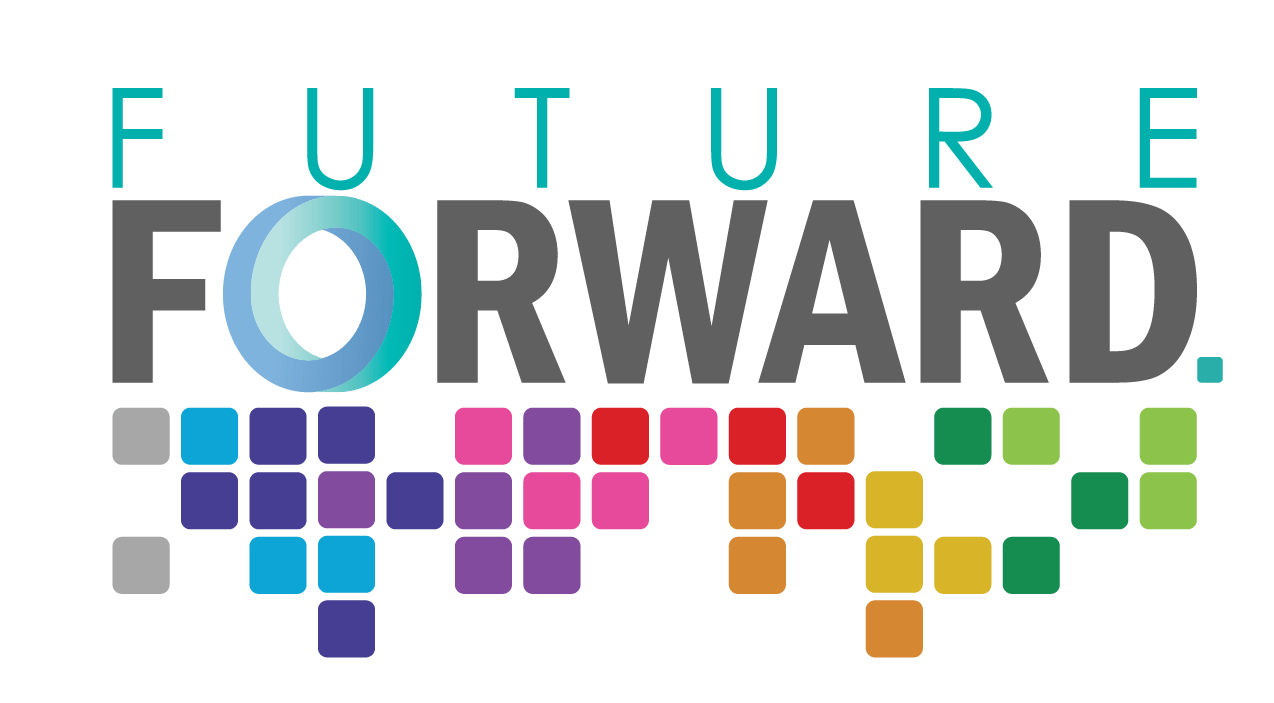 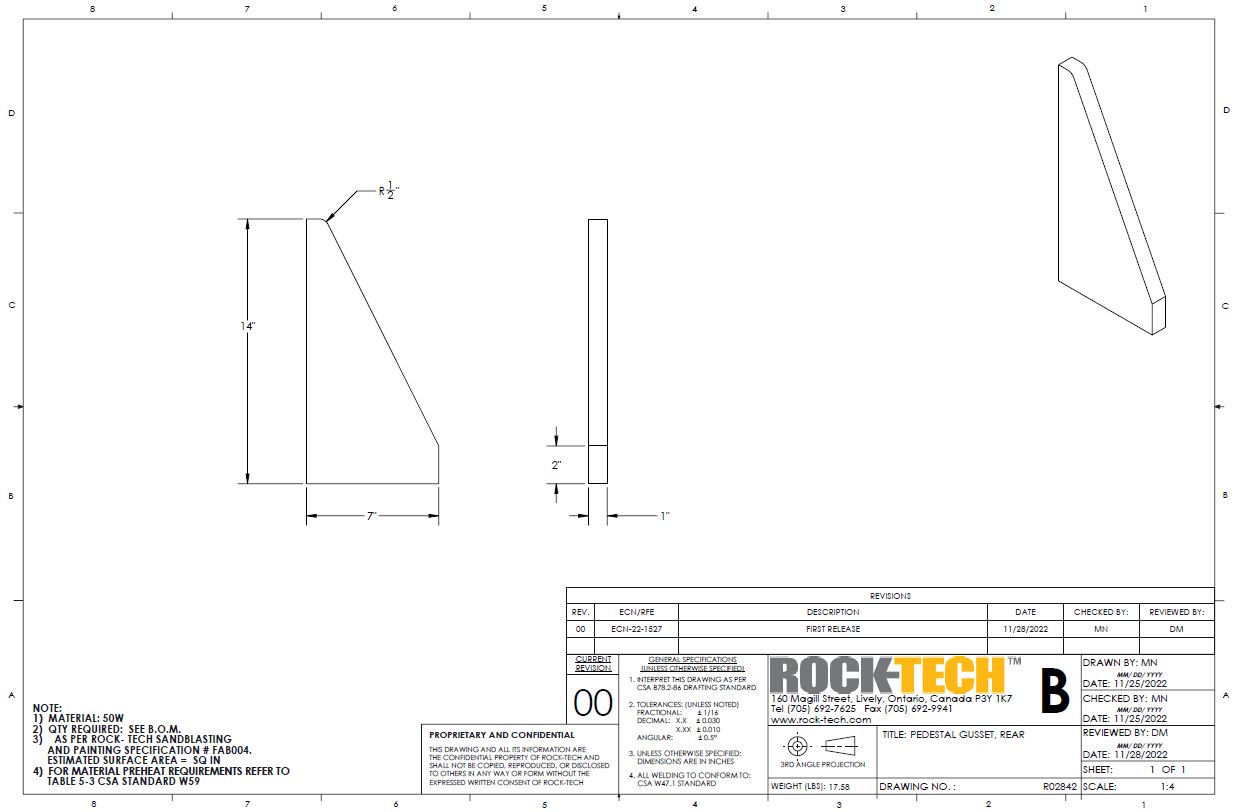 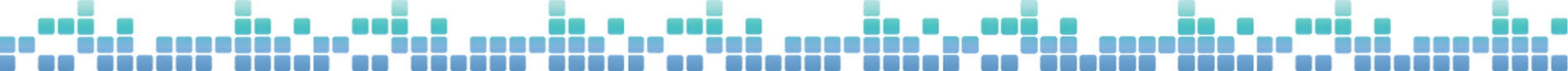 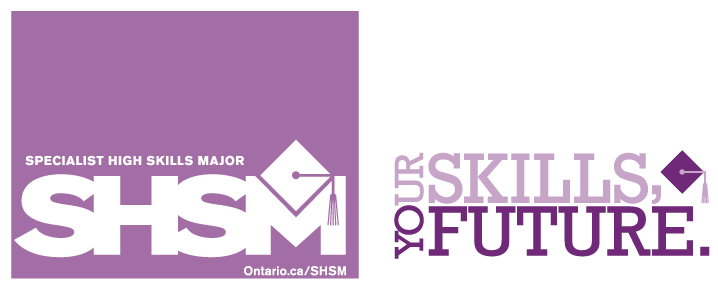 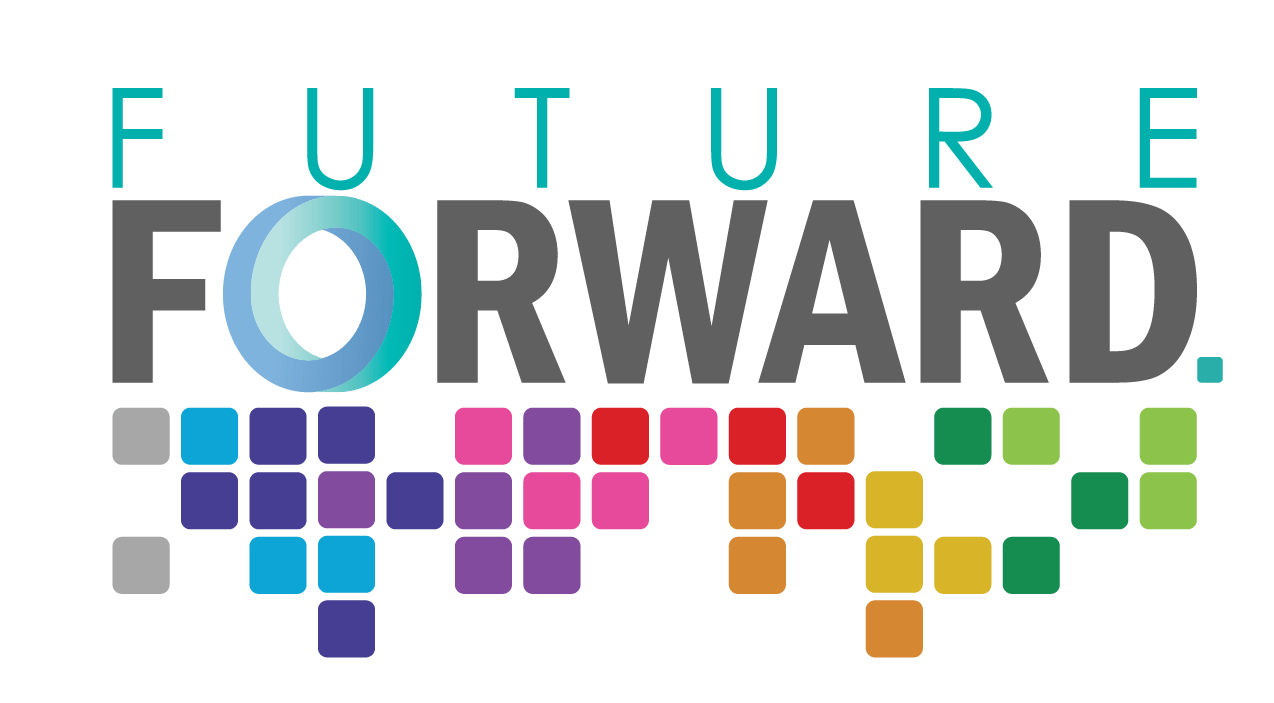 Teacher Resource
Enhancement Training Video  Explanation
Enhancement Training Written Explanation
Written Handout
Digital handout
Certificate Sample
Certificate Template
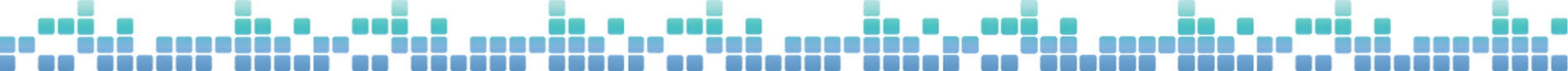